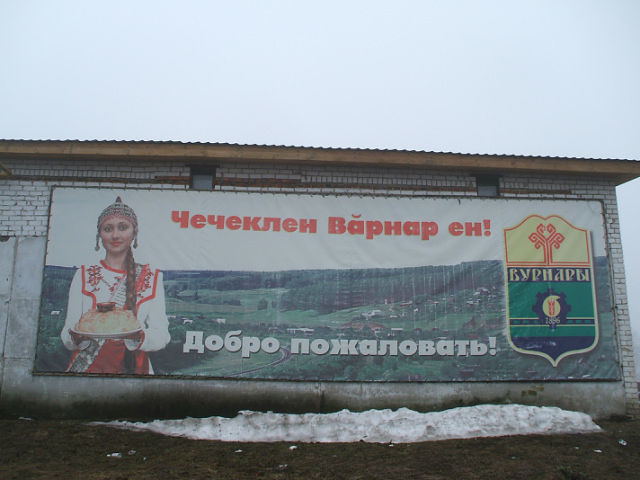 Виртуальная экскурсия по Вурнарскому городскому поселению Чувашской Республики
«Люблю тебя, мой край родной!»
посвящается 85-летию со дня образования Вурнарского района
Иду  я по Вурнарам, вишни кланяются вслед,
И черемуха с сиренью машут нежною рукой.
Что-то шепчет тёплый ветерок спросонок,
И заря алеет яркой полосой.
В Вурнарах всё знакомо: и улицы, и люди,
Каждая тропинка, каждый тротуар.
Стороной не ходят в праздники и  в будни, 
Не хотят, чтоб наш посёлок кто-то покидал.
Говорят вурнарцы:«Здесь жизнь свою мы начали 
И здесь растим внучат».
Свети  ж как, солнышко в окошко, 
Не Москва, а всё ж немножко
От столицы что-то в нём.
По Чернышевской, по Советской,
Вдоль по Мирному иду.
Бьётся радостно сердечко:
Мой посёлок – давний друг!
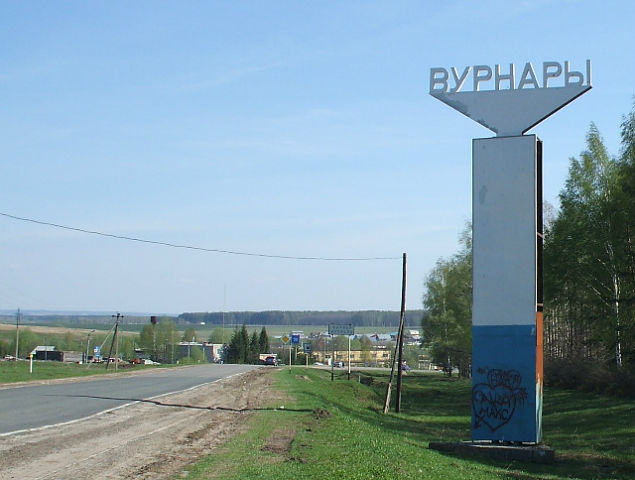 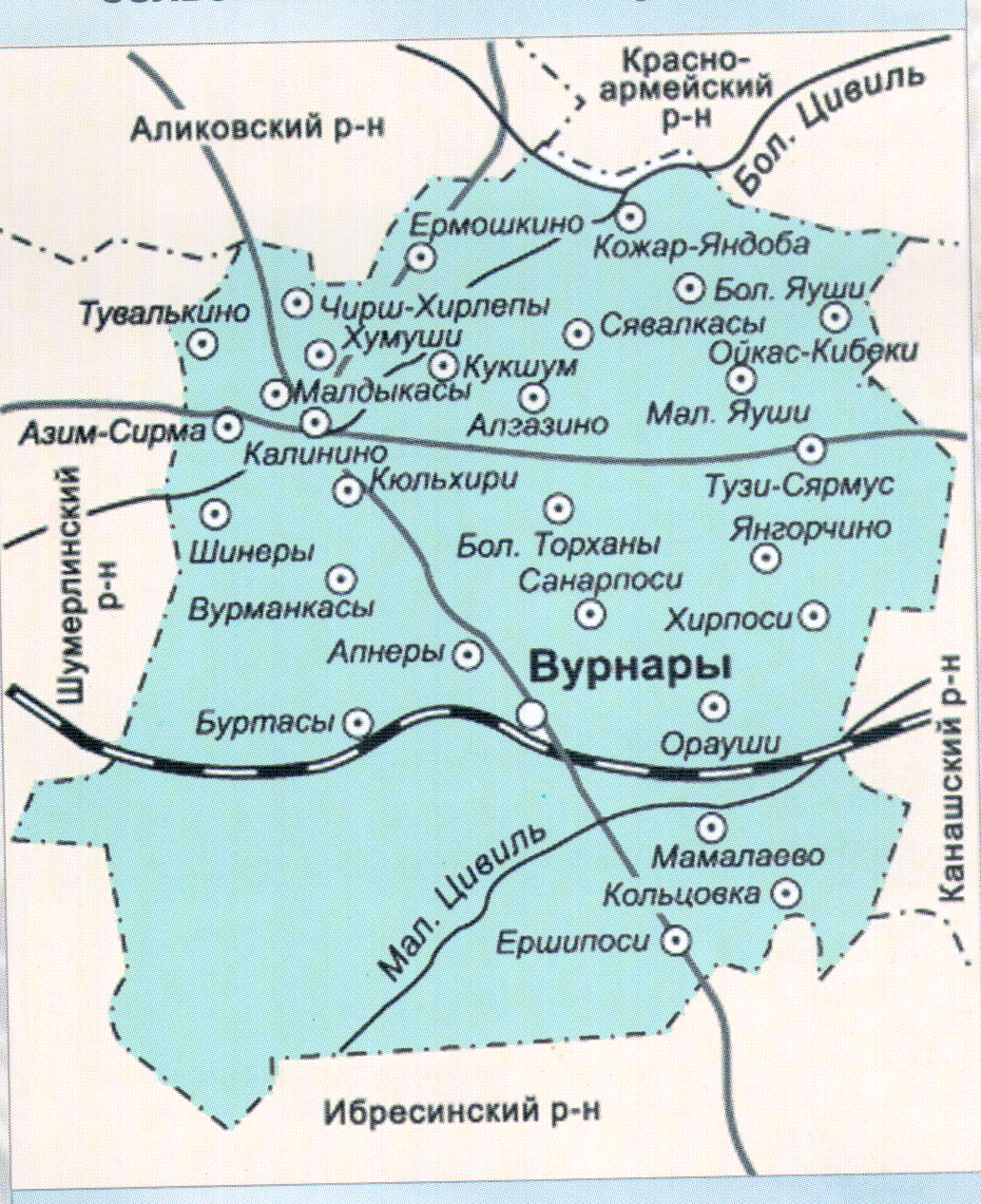 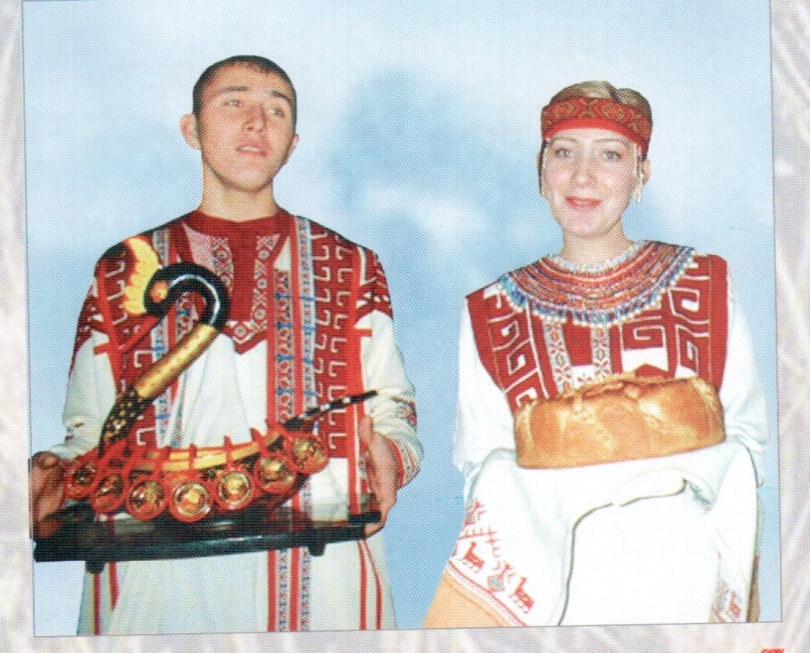 История возникновения п. Вурнары и Вурнарского района
Здание, принадлежавшее Александрийскому женскому монастырю
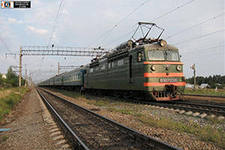 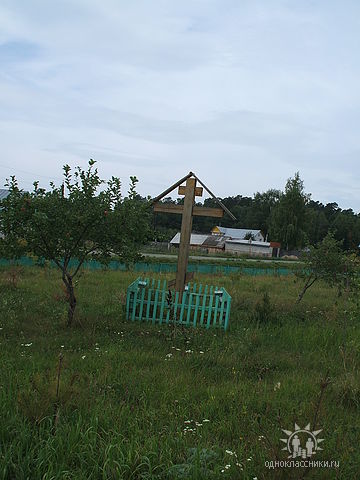 Железная дорога Москва- Казань
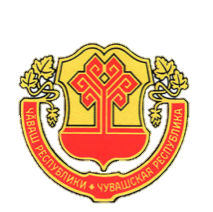 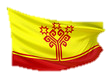 Глава администрации Вурнарского района             Николаев Леонид Григорьевич
Глава Вурнарского района Иванов Александр Николаевич
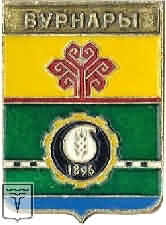 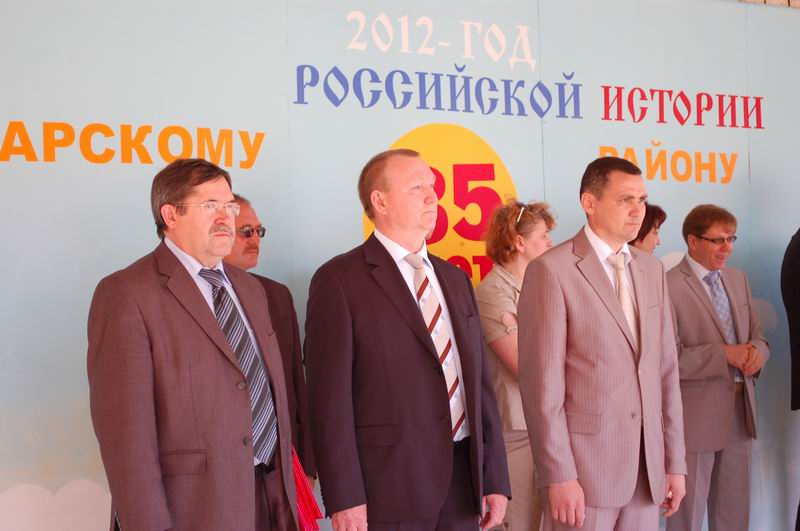 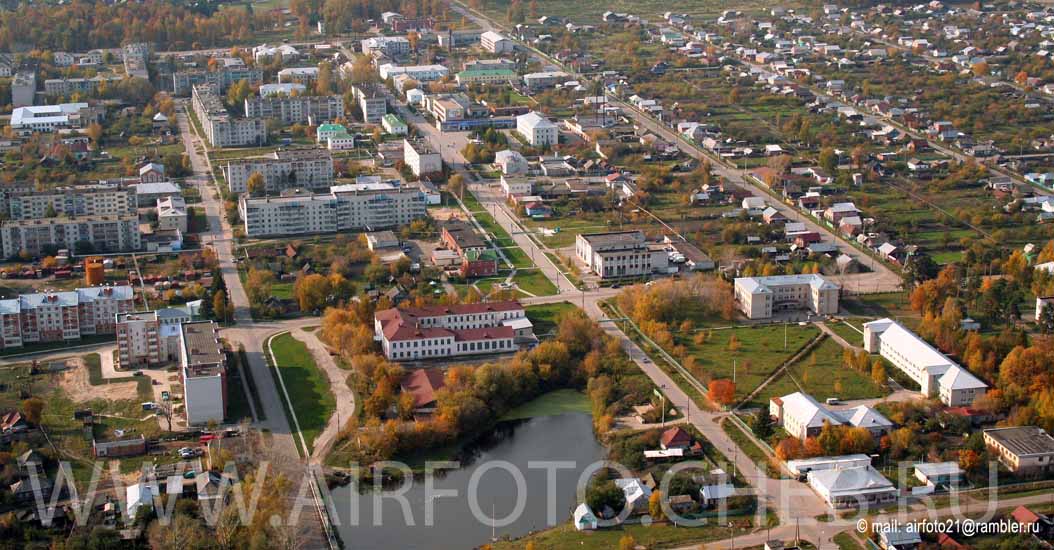 Район расположен в центральной части Чувашской Республики. Территория — 1012,6 км.
Природные ресурсы родного края
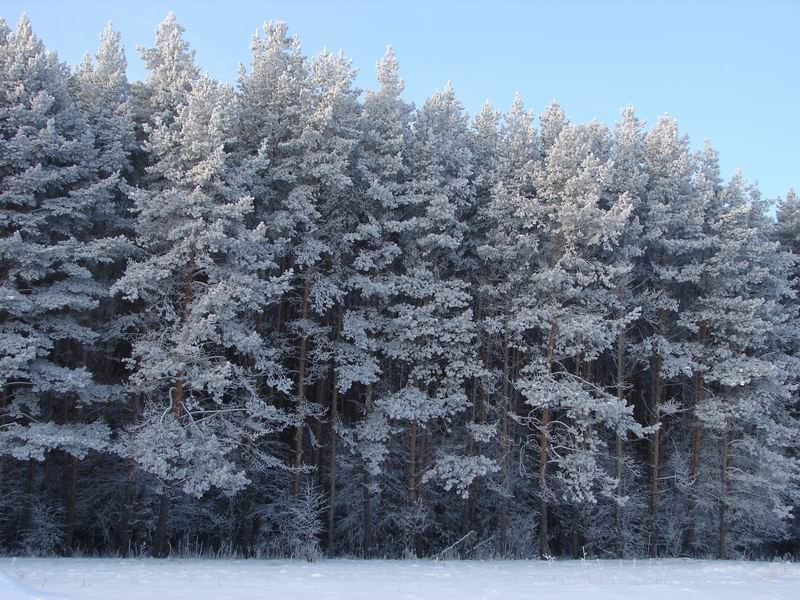 Вурнарское водохранилище
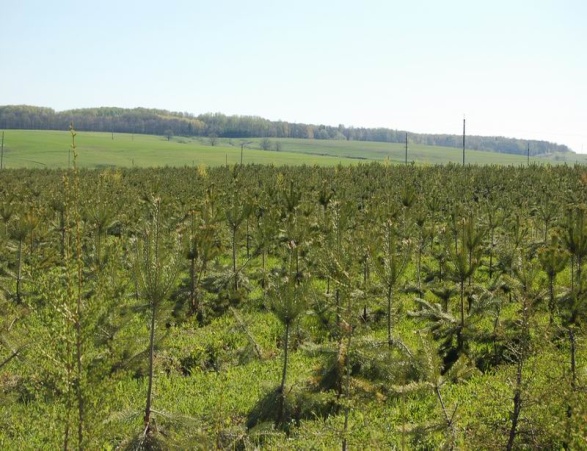 Молодой ельник
Лесные массивы
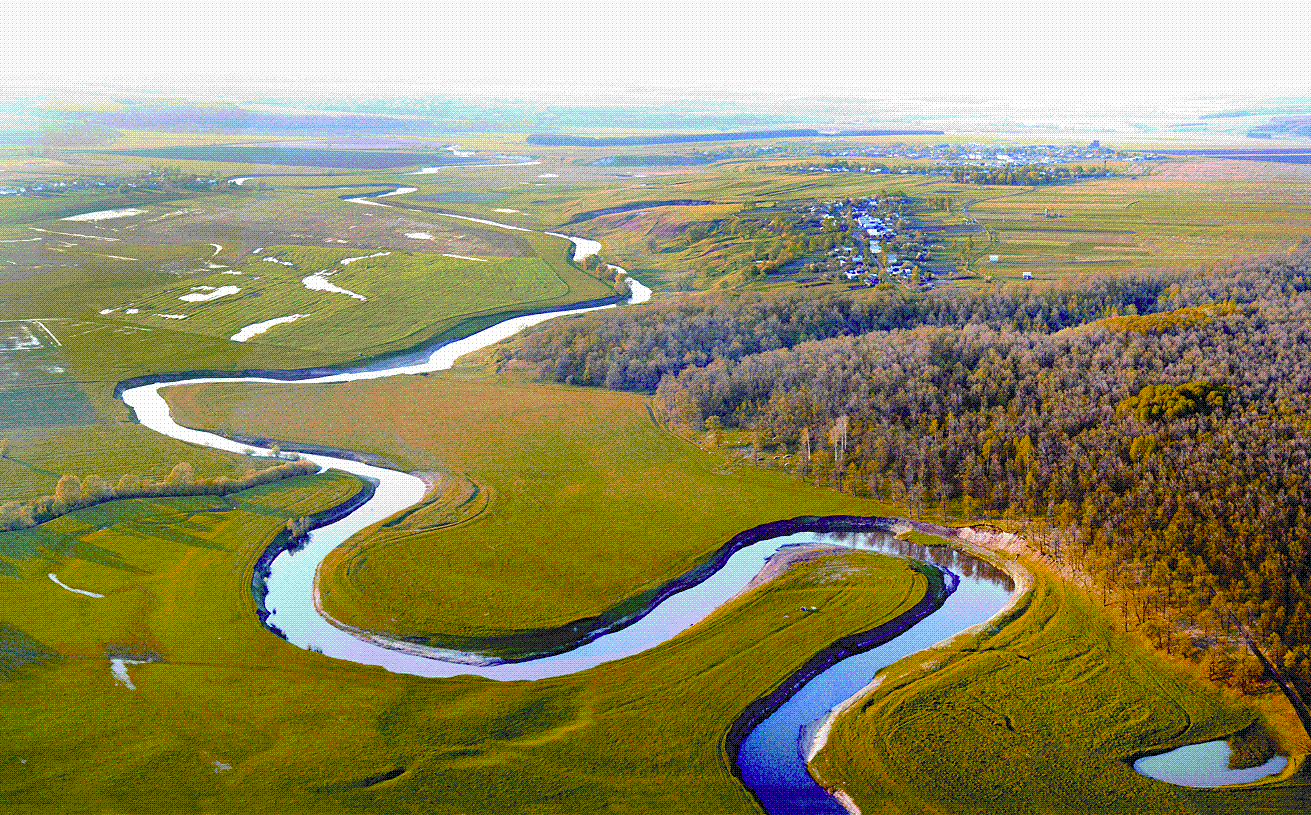 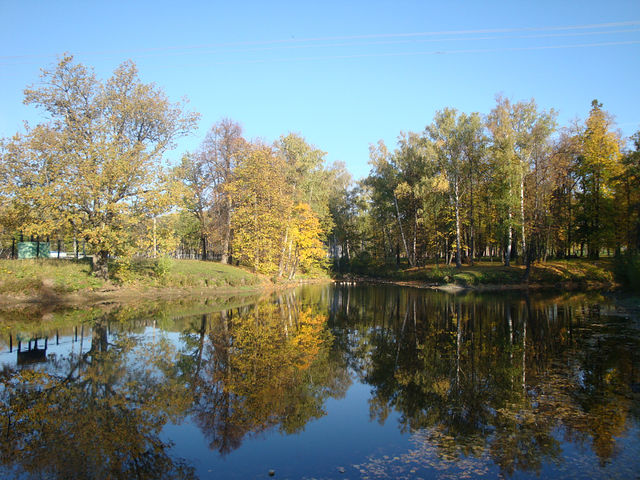 Малый Цивиль
Речка Вурнарка
Пруд
Достопримечательности  п. Вурнары
Могила неизвестного солдата на территории больницы
Братская могила Воинов ВОВ п. Вурнары, кладбище
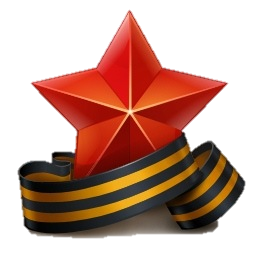 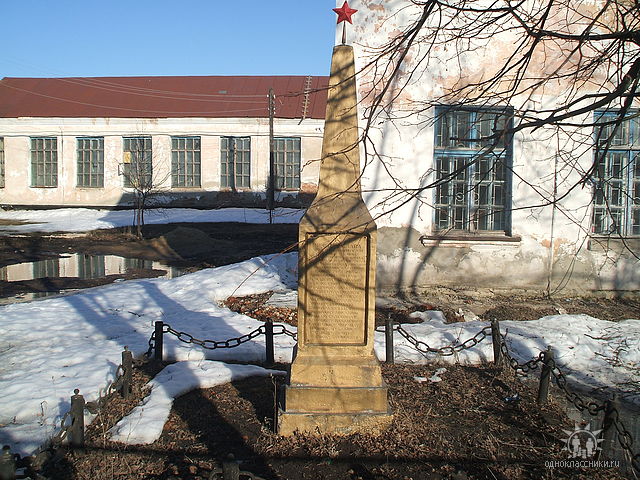 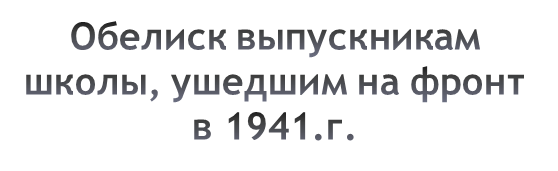 Здание вокзала
Сельскохозяйственный техникум
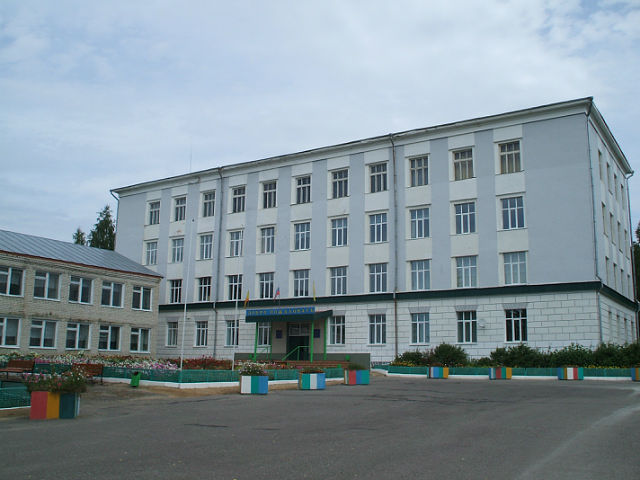 Дом детского творчества
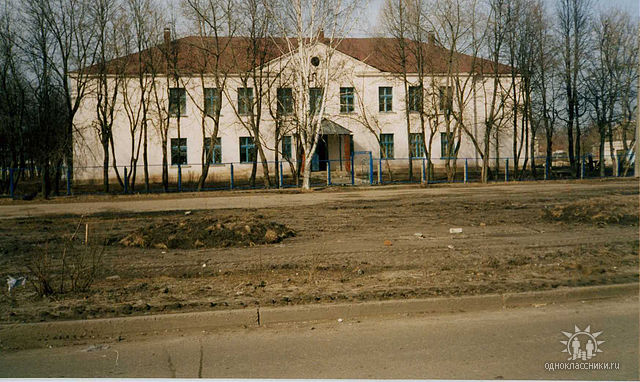 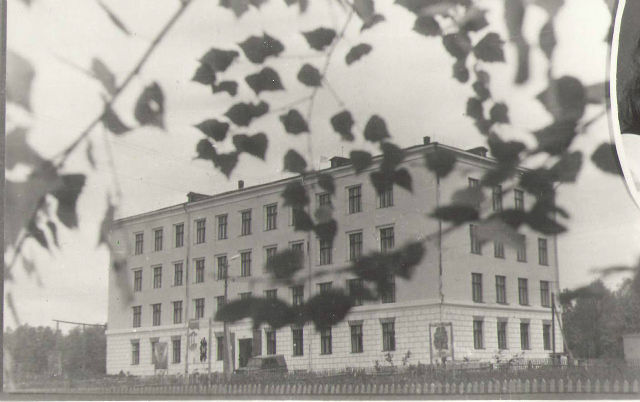 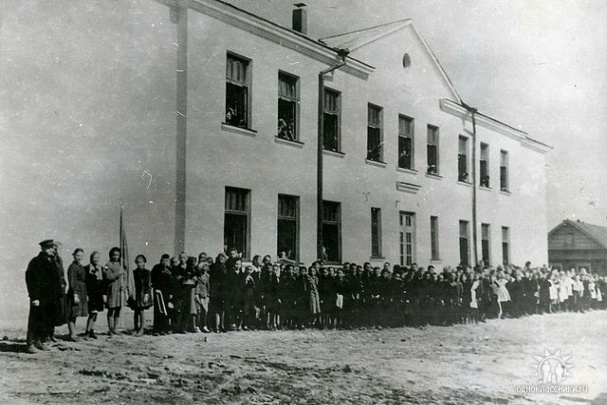 Здание редакции районной газеты «Çĕнтерÿ çÿлĕ» (Путь Победы)
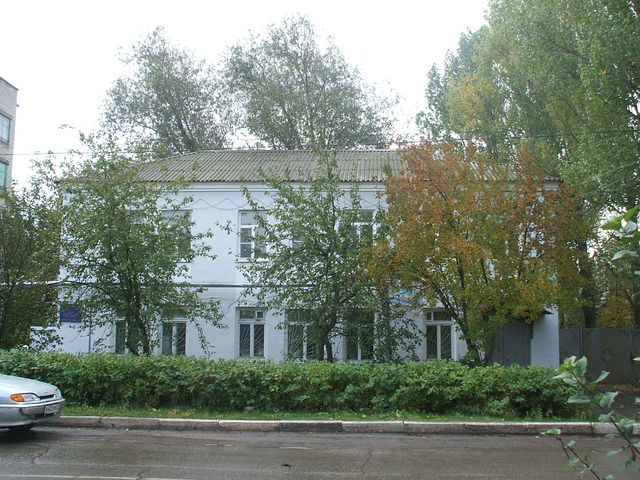 Районная модельная библиотека
Народный краеведческий музей
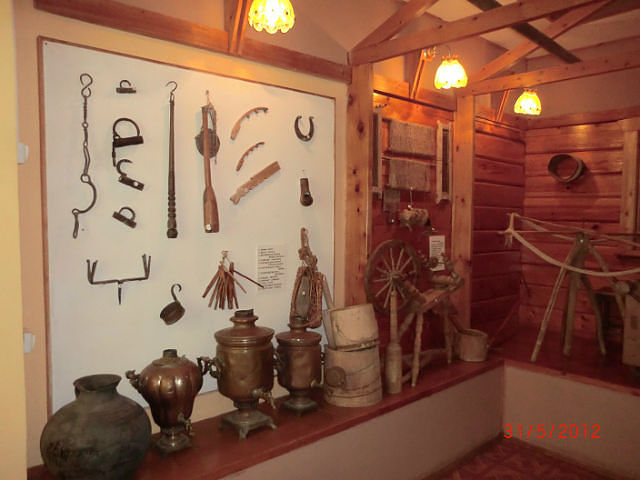 физкультурно-спортивный комплекс «Вурнарский»
Храм святого великомученика Георгия Победоносца
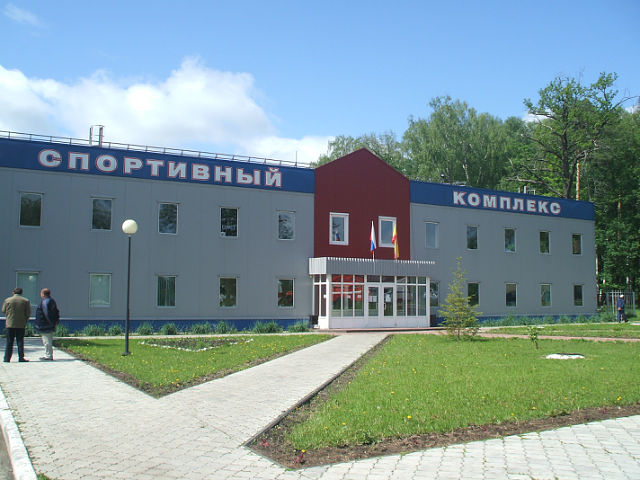 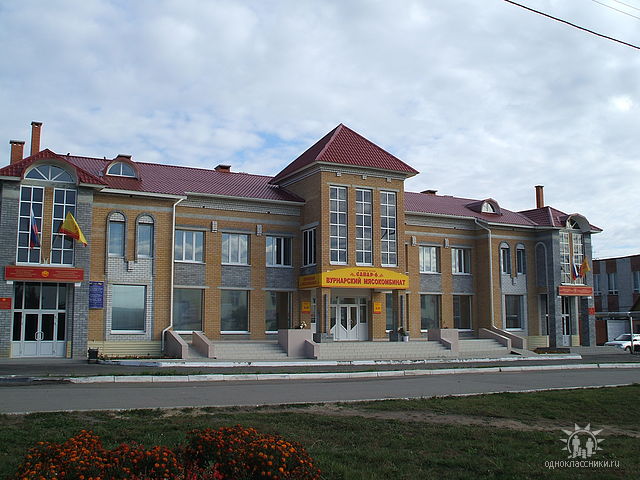 администрация Вурнарского городского поселения, отдел ЗАГС администрации района и фирменный магазин ОАО «Вурнарский мясокомбинат»
Профессиональное училище 29
Музыкальная школа
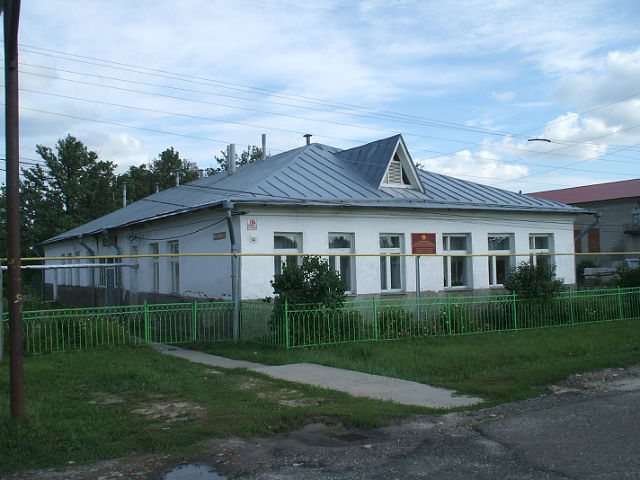 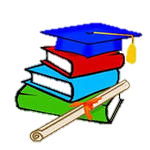 МБОУ «Вурнарская СОШ №2»
МБОУ «Вурнарская СОШ №1»
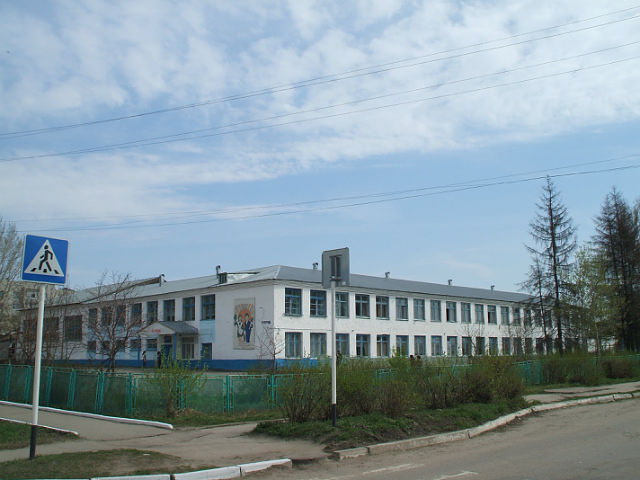 Торговый центр
Сбербанк
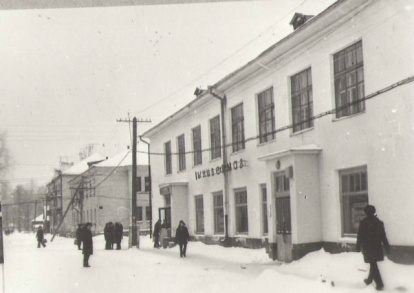 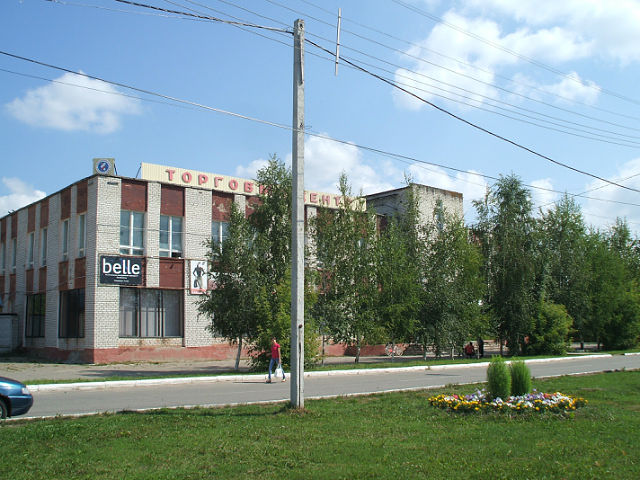 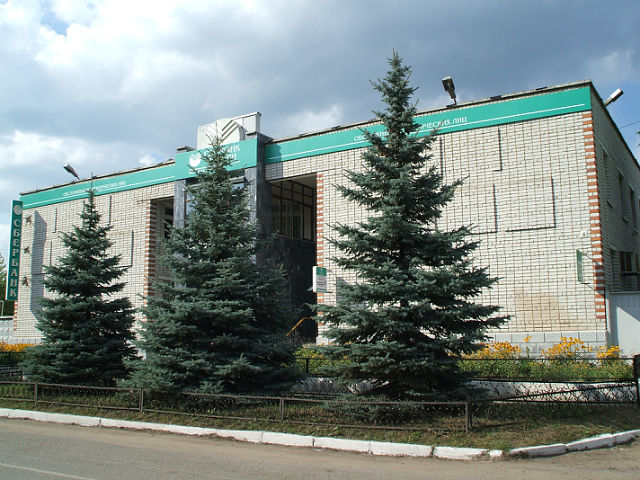 Рынок
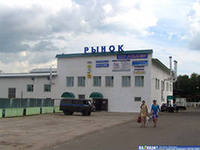 Пожарная часть №27
Поликлиника
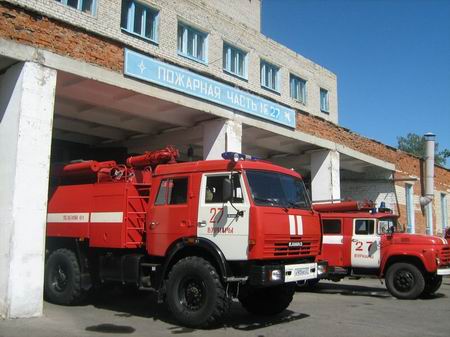 Прокуратура
Полиция
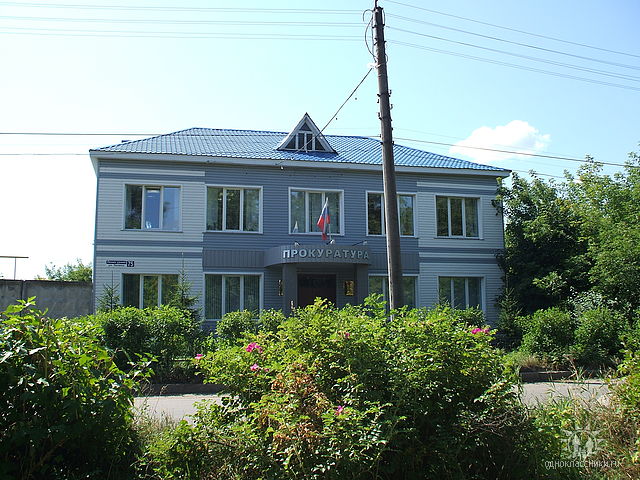 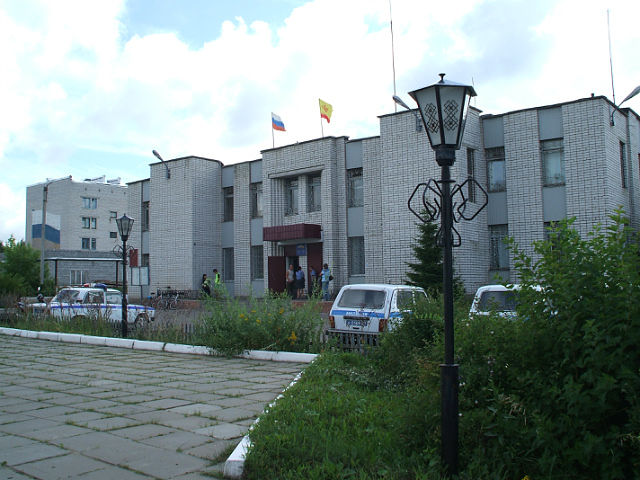 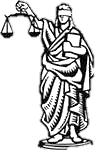 Районный суд
Служба судебных приставов
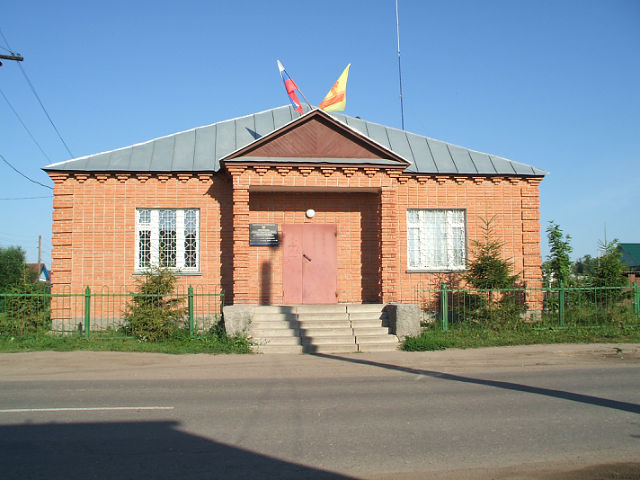 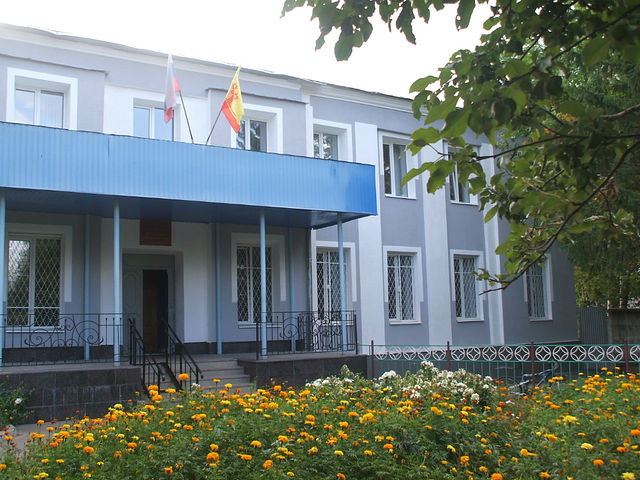 Дом Петра Ялгира
Почта
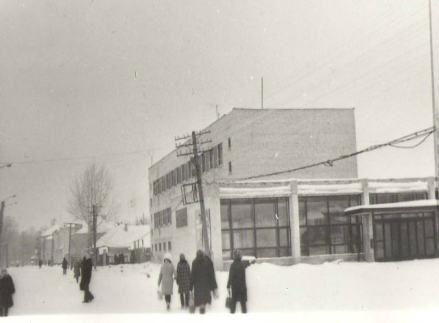 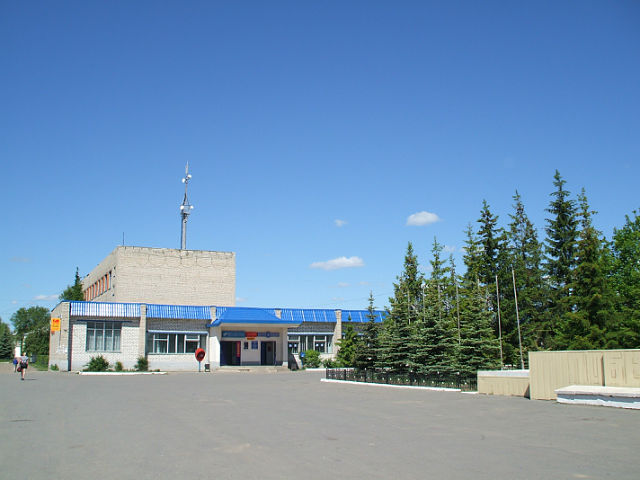 Исполком
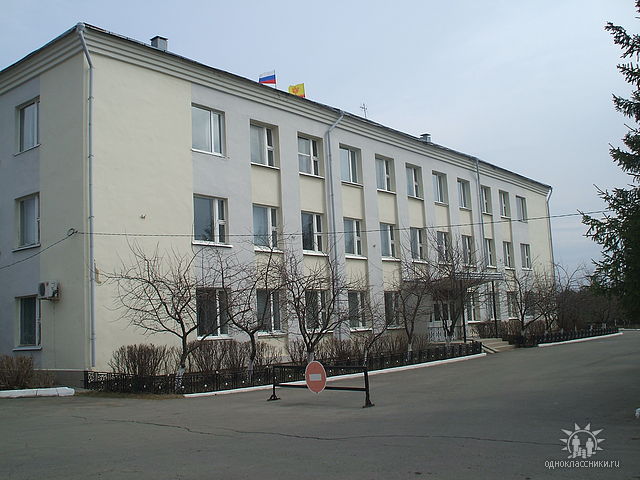 Ресторан
Комбинат бытового обслуживания
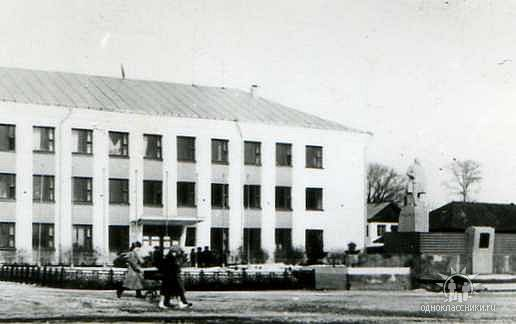 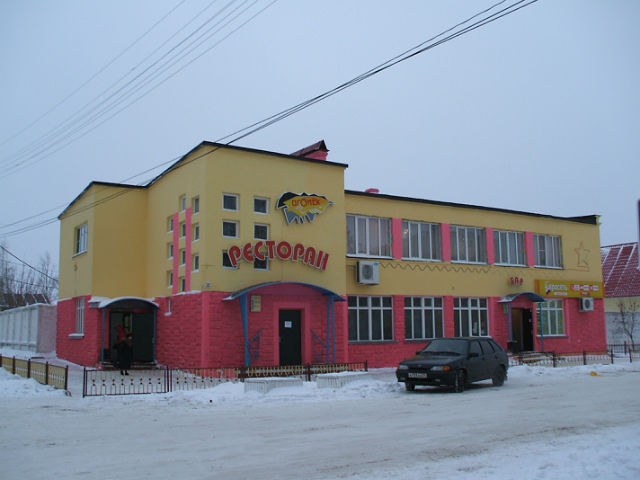 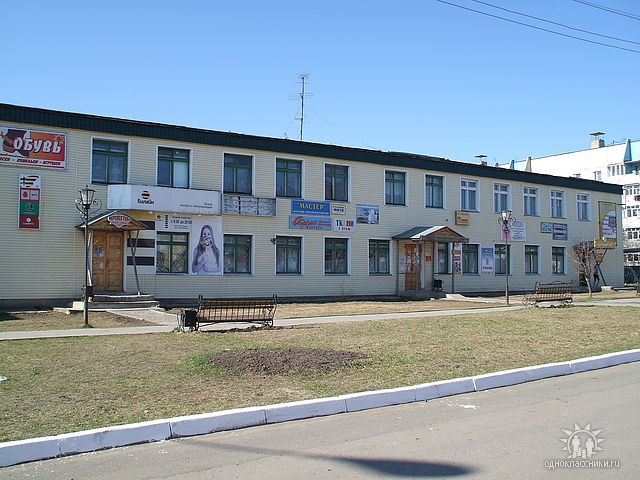 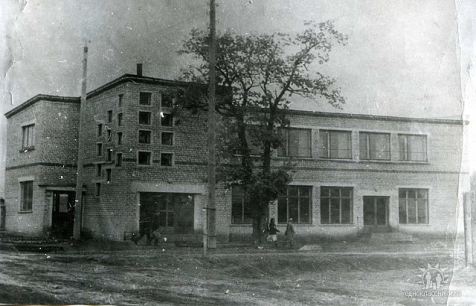 Центральная площадь
Фонтан влюбленных
РДК
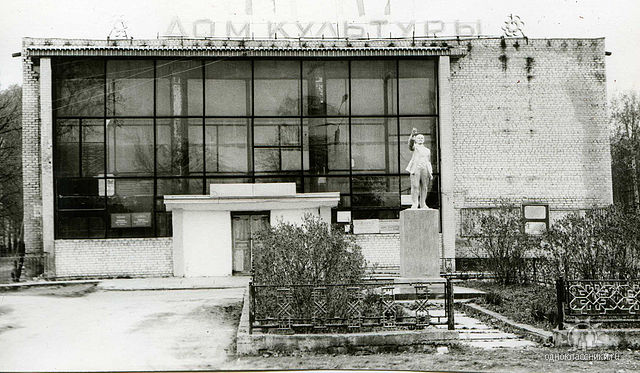 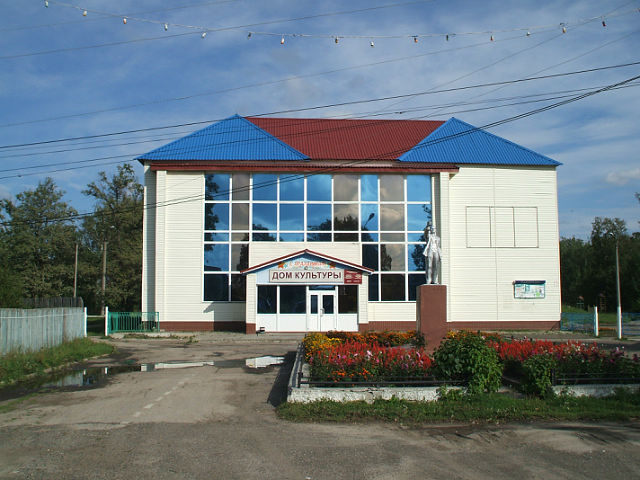 Детская игровая площадка «Солнышко»
Магазин «Мила»
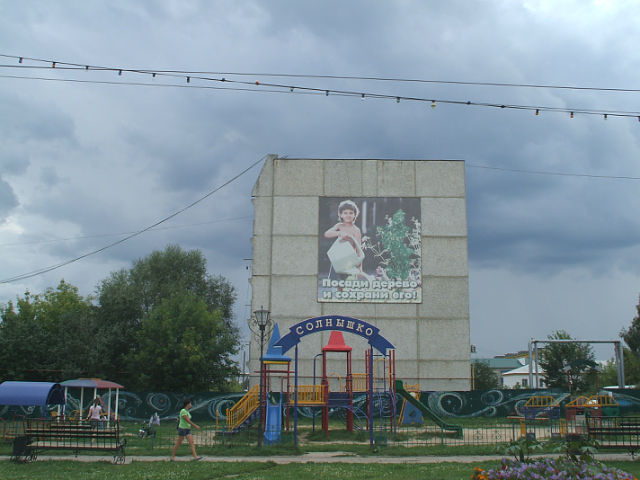 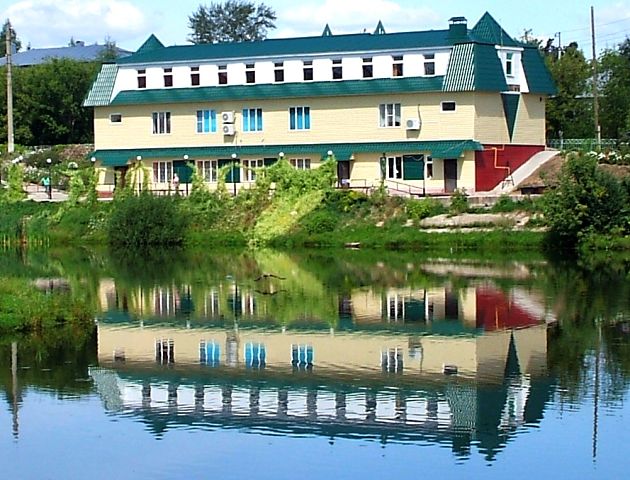 Аптека
Налоговая
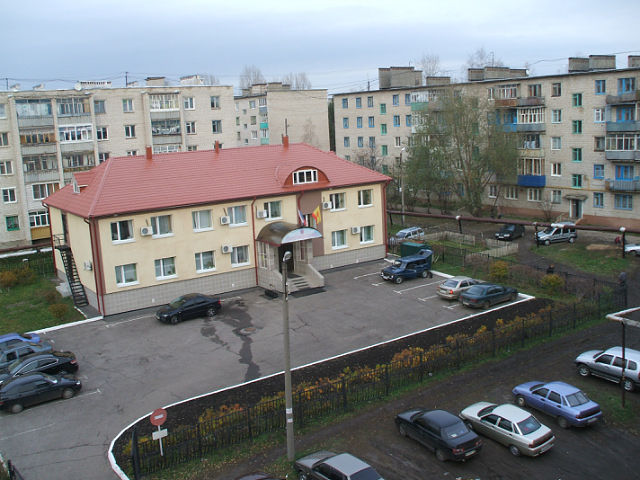 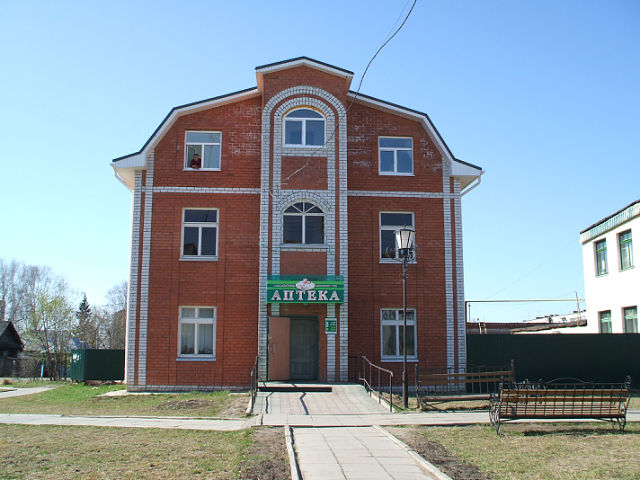 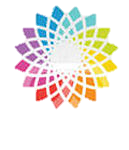 Автостанция
Росгосстрах
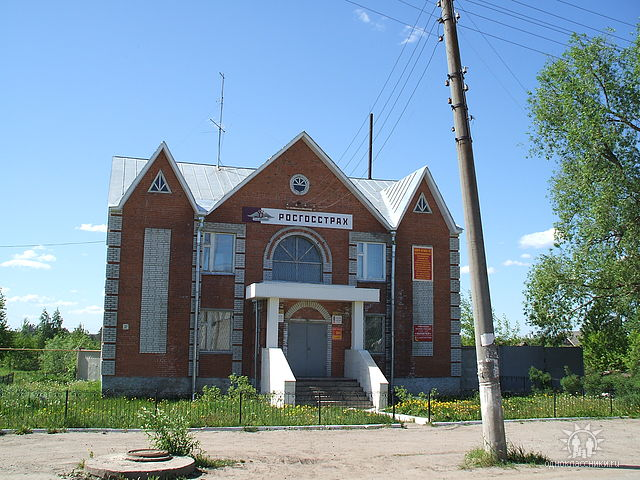 ТД «Радуга»
Универсам «Магнит»
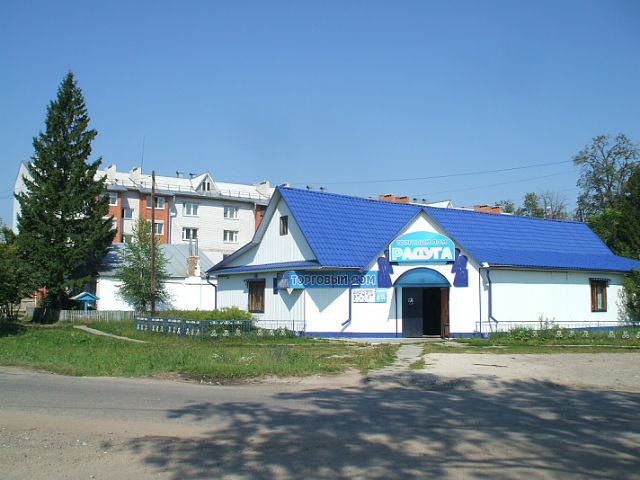 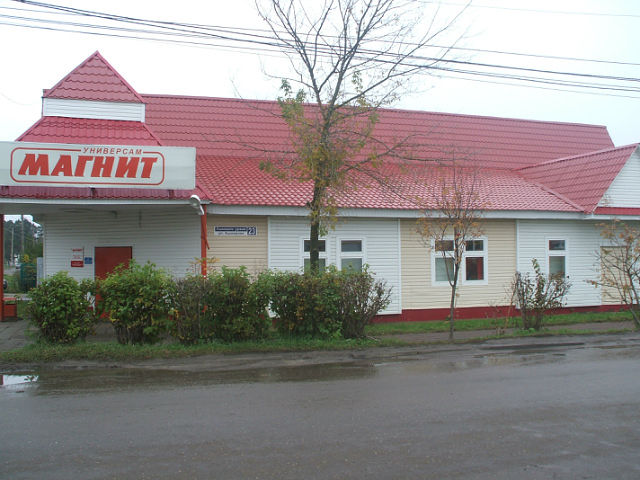 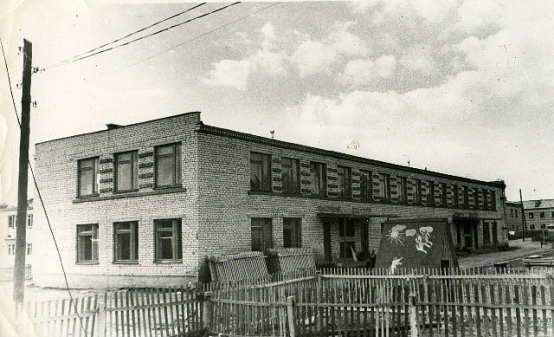 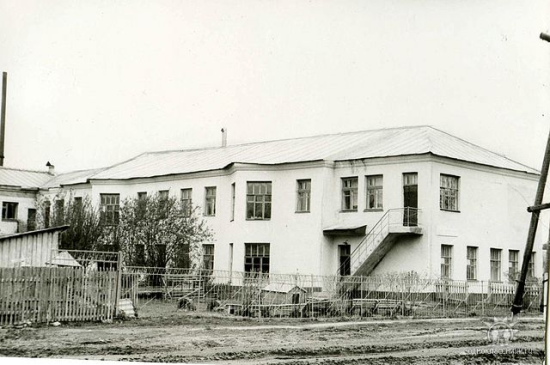 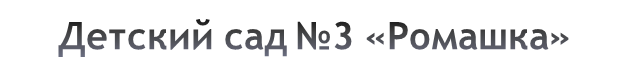 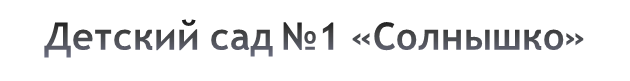 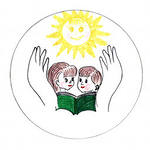 Водонапорная башня
Парк
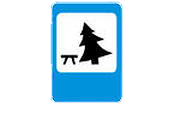 Фонтан на территории ВЗСП
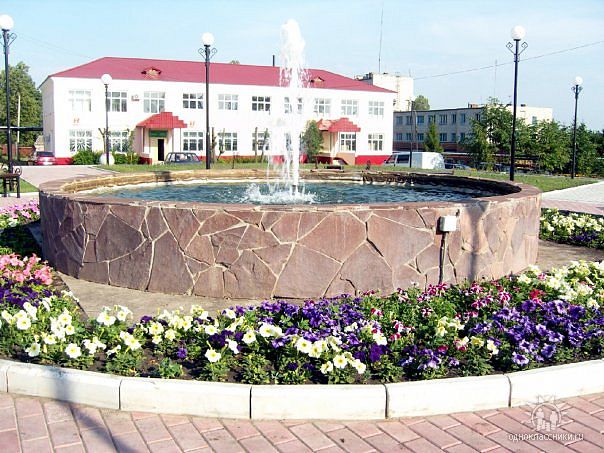 Знаменитые люди Вурнарского района
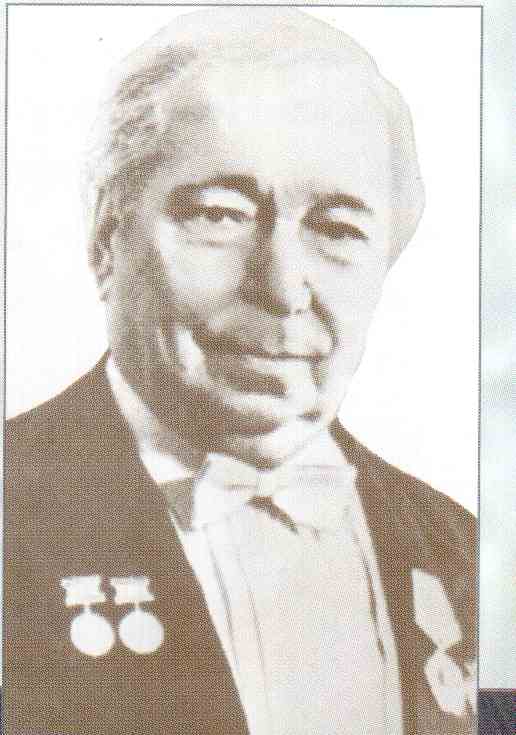 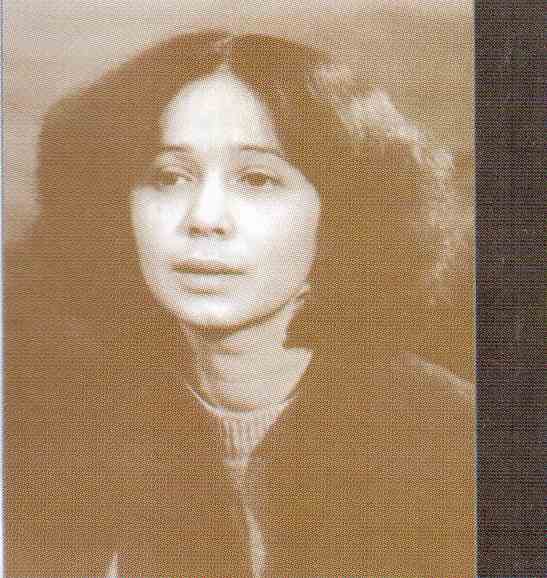 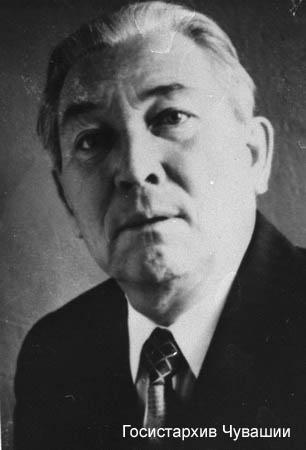 МИХАЙЛОВ
Максим Дормидонтович народный артист СССР, дважды лауреат Государственной премии СССР, солист большого театра
ПАВЛОВА 
Надежда Васильевна,
балерина 
народная артистка СССР
КОРОТКОВ
Сергей Ксенофонтович, дважды Герой Социалистического труда
ЯЛГИР (Тихонов) 
Петр Алексеевич,
Чувашский поэт
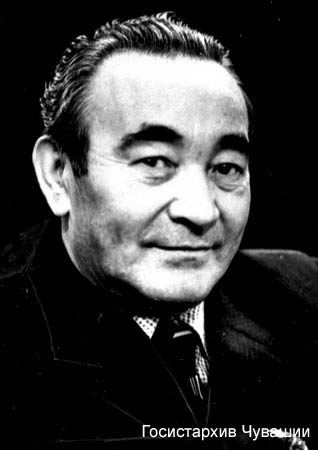 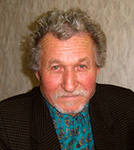 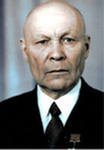 EМЕЛЬЯНОВ 
Анатолий Викторович,
чувашский прозаик и очеркист, государственный деятель, народный писатель Чувашской Республики, лауреат премии комсомола Чувашии им. М. Сеспеля, Государственной премии им. К.В. Иванова. 1987 г.
ВАСИЛЬЕВ 
Юрий Васильевич, народный артист России, художественный руководитель Чувашского государственного ансамбля песни и танца
ПЕТРОВ
 Виталий Петрович – Праски Витти, заслуженный художник России
НИКИФОРОВ
Иван Никифорович, 
Герой Социалистического труда, заслуженный учитель РСФСР
Ими гордится земля чувашская
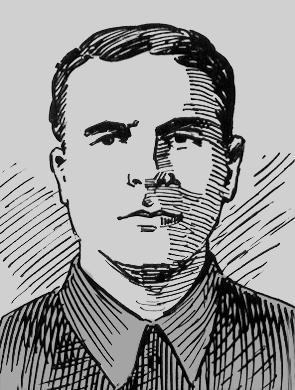 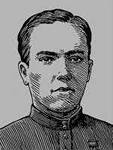 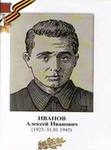 ИЛЛАРИОНОВ
Степан Илларионович,
Герой Советского Союза
АШМАРОВ
Федор Иванович,
Герой Советского Союза
ИВАНОВ 
Алексей Иванович, 
Герой Советского Союза
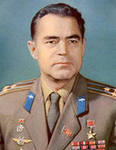 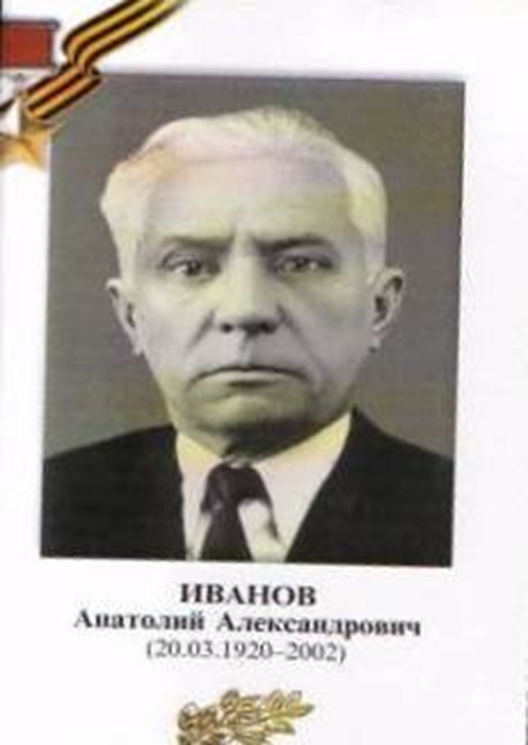 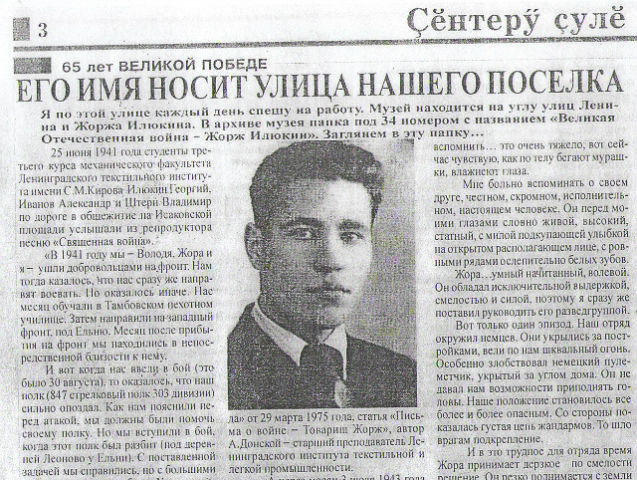 ИВАНОВ 
Анатолий Александрович, 
Герой Советского Союза
ИЛЮКИН ГЕОРГИЙ  (Жорж Илюкин), партизан в годы ВОВ, его имя носит улица п. Вурнары
НИКОЛАЕВ
Андриян Григорьевич,
летчик-космонавт
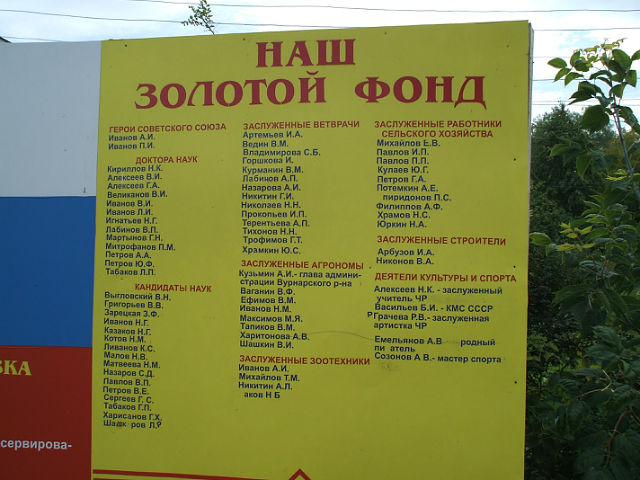 Памятники и Вурнары понятия неразрывные
Памятник «Мать и солдат» (скульптор В. Черепанов)
Обелиск воинам –героям, павшим в ВОВ, вечный огонь
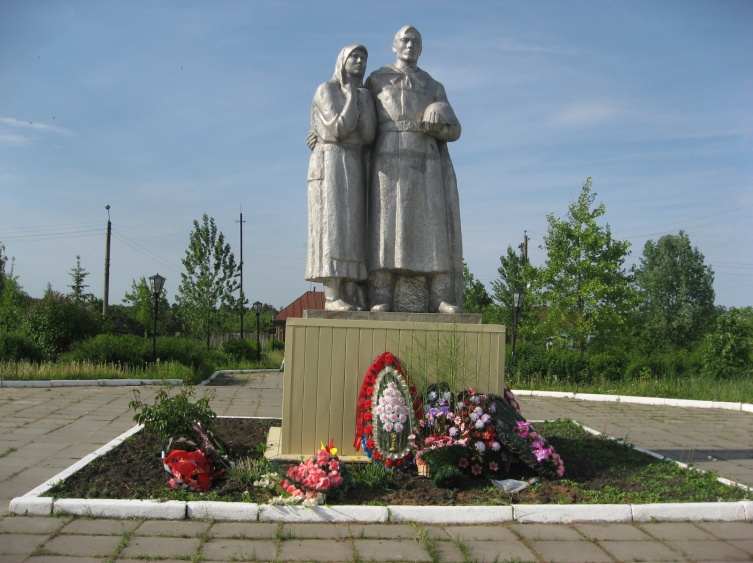 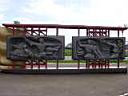 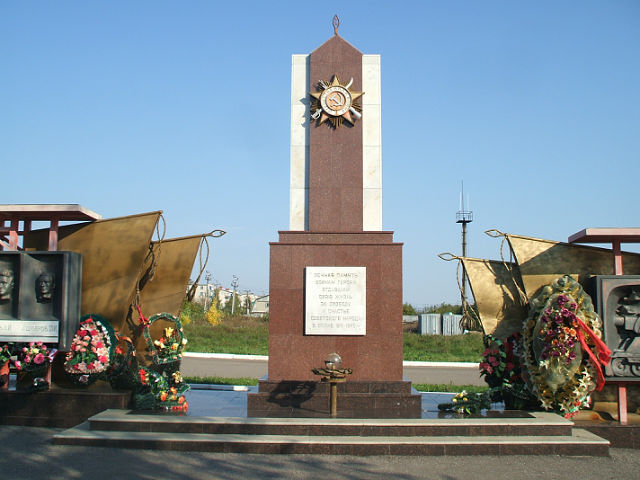 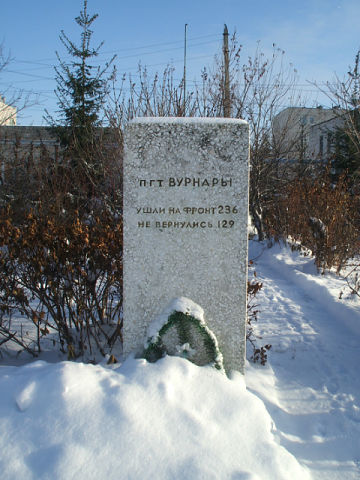 Сквер Памяти
Аллея Славы
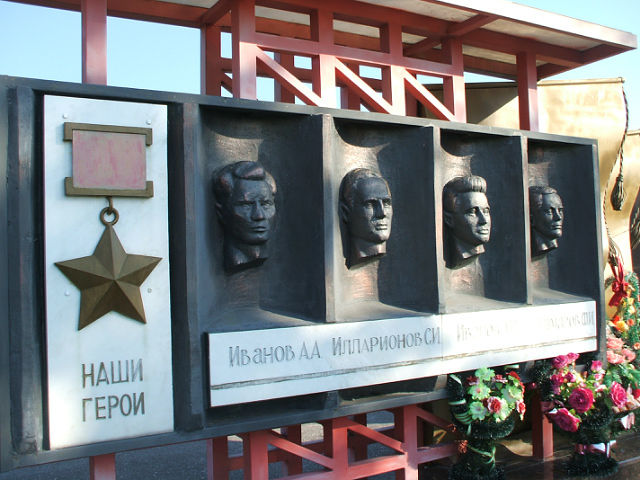 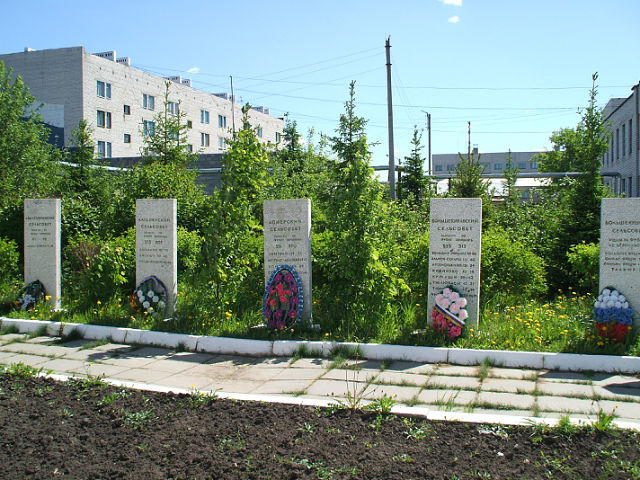 Памятник морякам
Памятник пограничникам
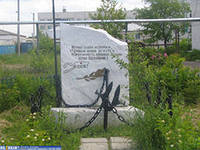 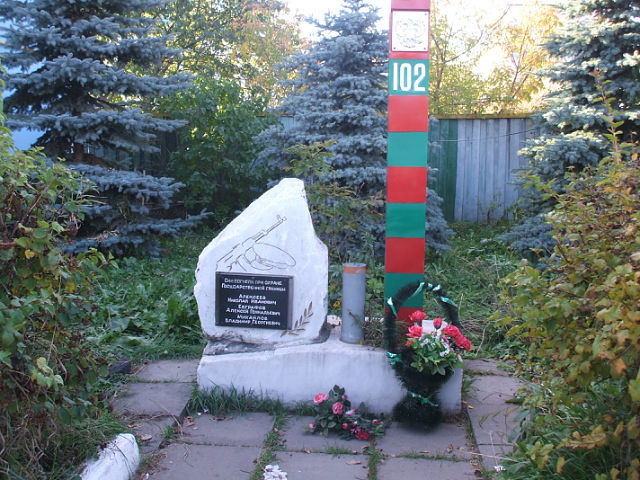 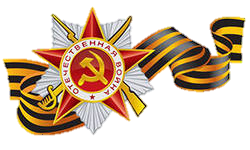 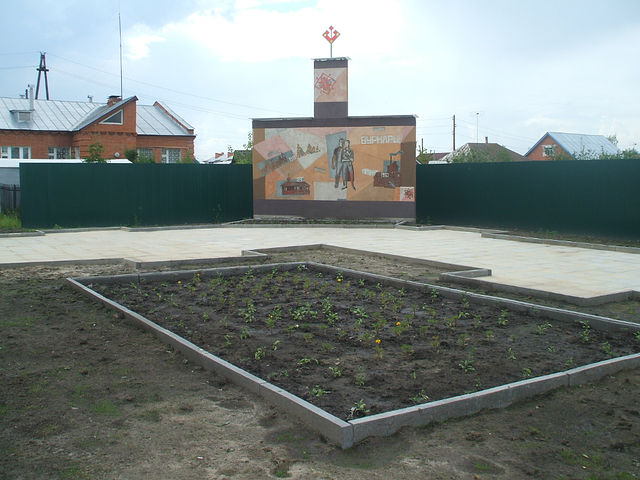 Памятник танку
Памятник пушке
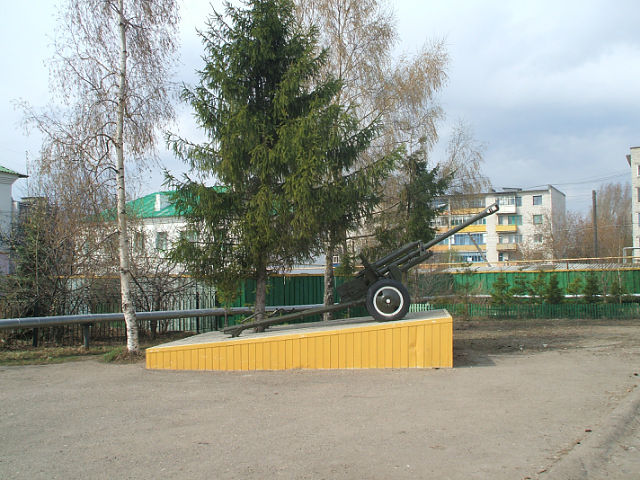 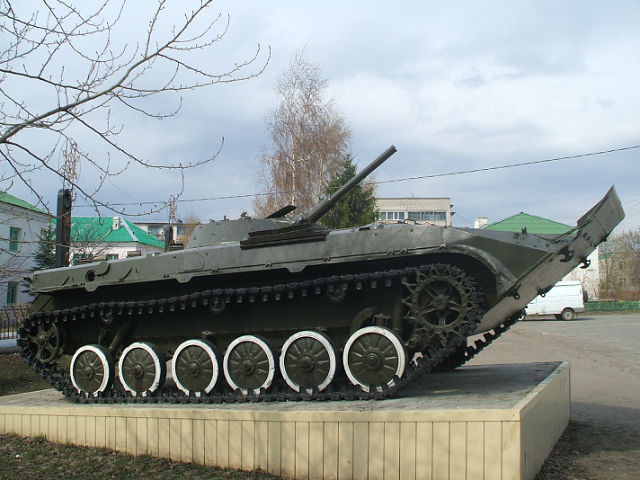 На этом месте с 01 октября 1941 г. по 08 января 1943 г. располагался эвакогоспиталь №3065 (здание общежития ПУ29)
Мемориальные доски, посвященные событиям ВОВ на здании Вурнарского сельскохозяйственного техникума
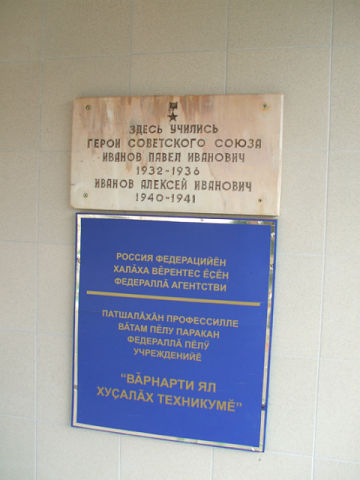 Мемориальная доска, посвященная учителю И.Н. Никифорову на здании школы №1
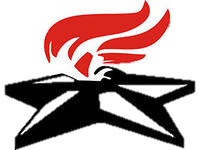 д. Кивсерт-Янишево 
Вурнарского района
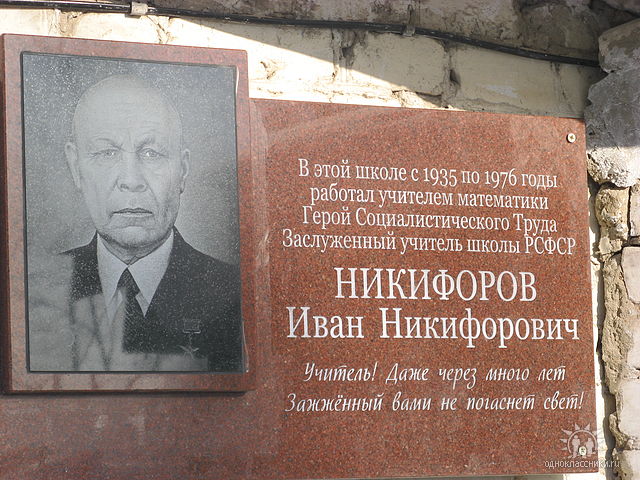 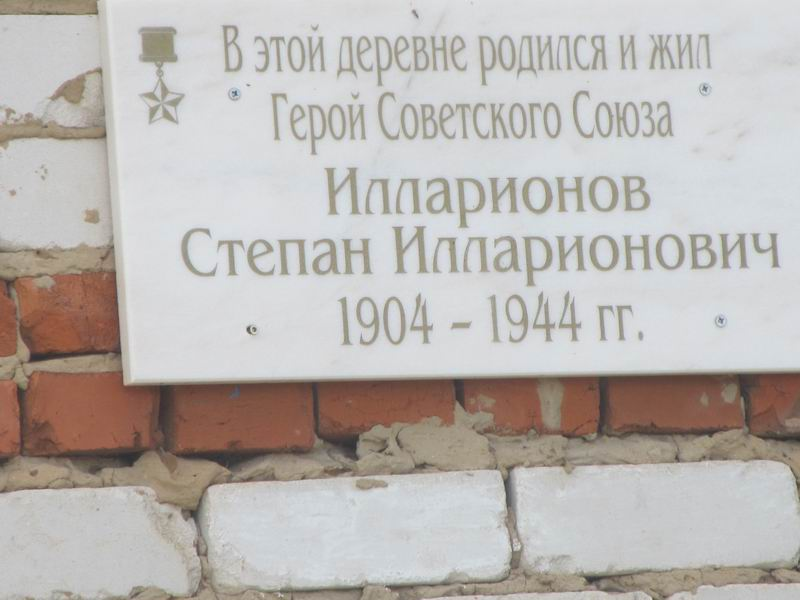 Крупные предприятия п. Вурнары и Вурнарского района
ОАО «Вурнарский завод смесевых препаратов» и фирма «Август»
ОАО «Вурнарский мясокомбинат»
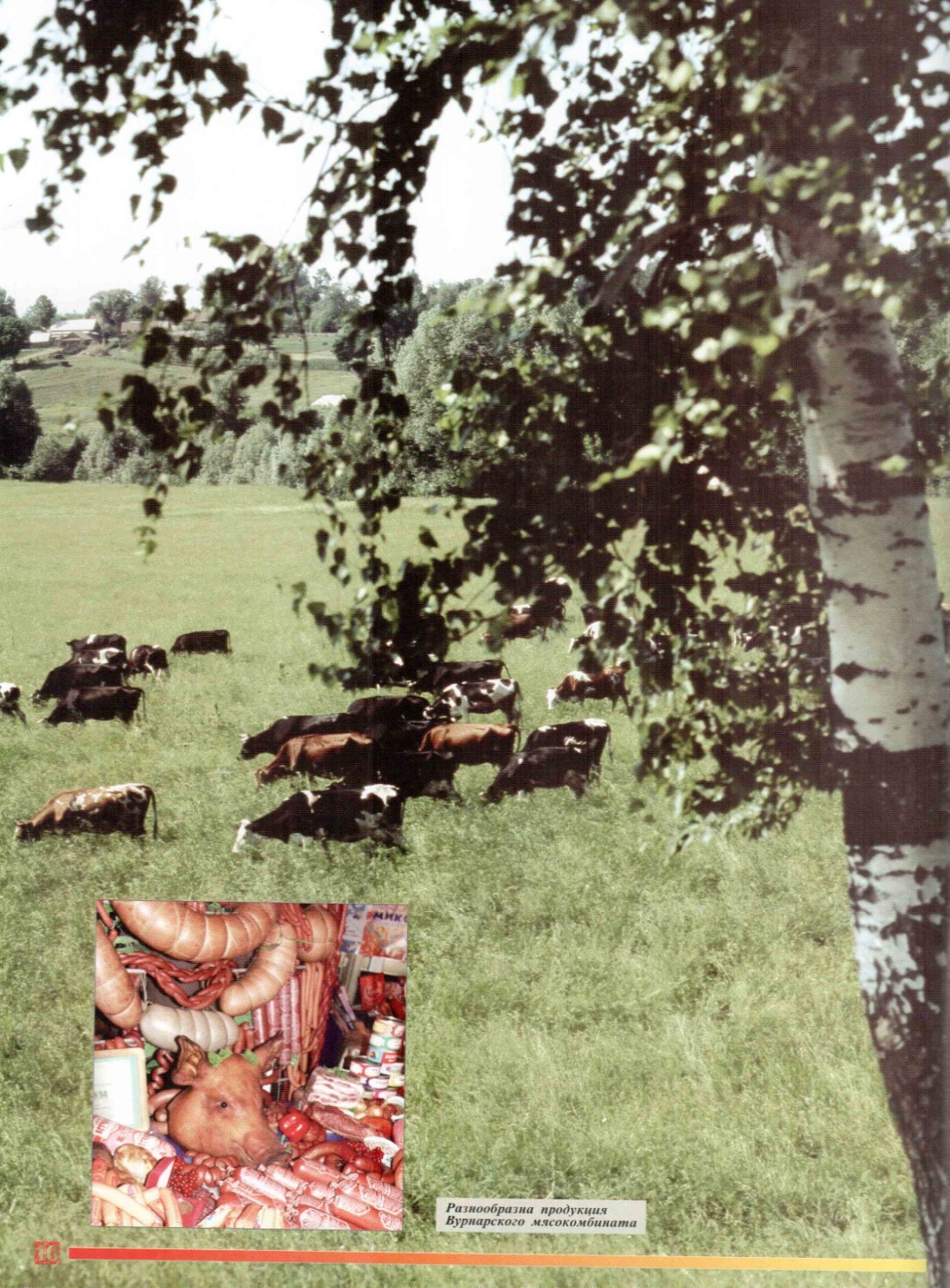 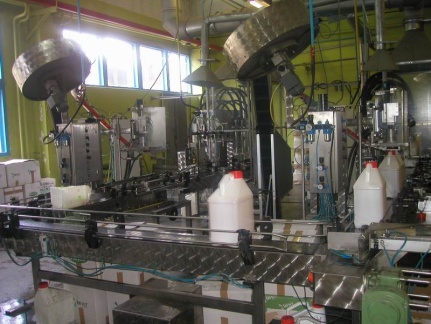 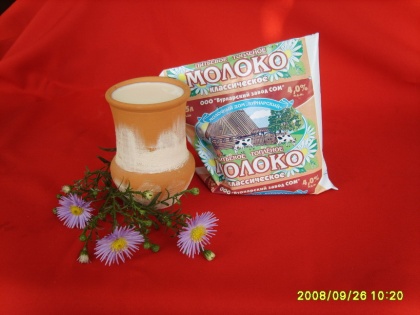 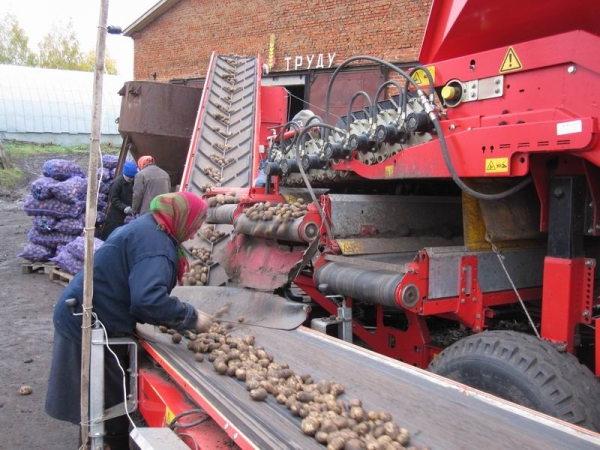 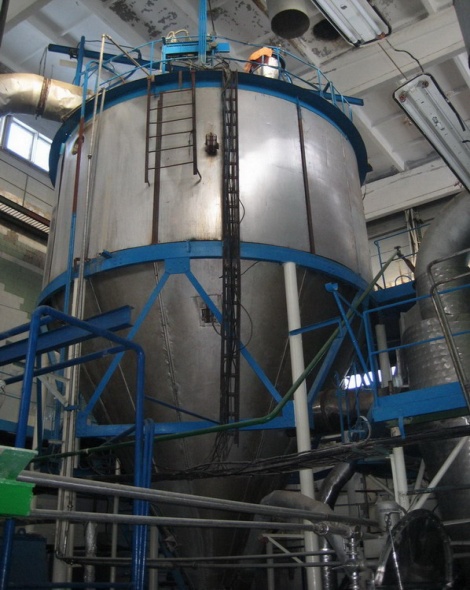 Агрофирма «Санары»
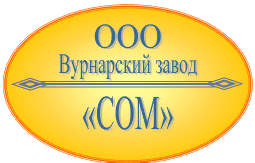 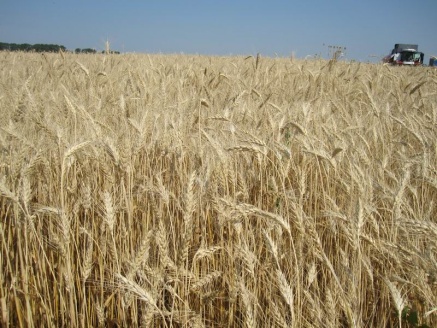 ОАО «Вурнарский древкомбинат
Хлебопекарня
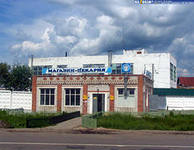 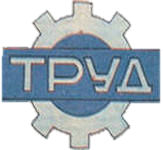 Электроподстанция
СХПК «Янгорчино»
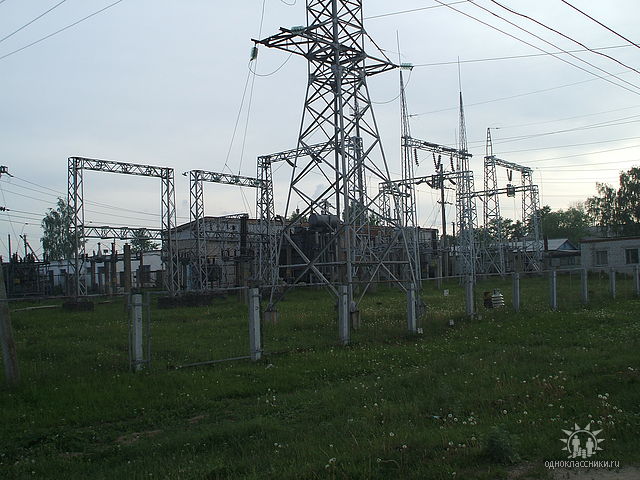 Народное искусство Вурнарского района
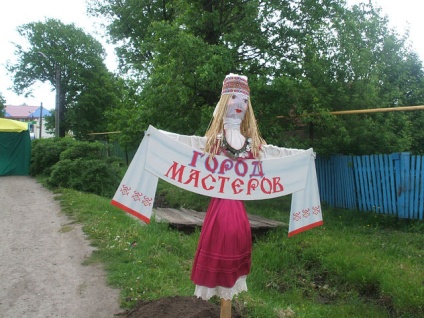 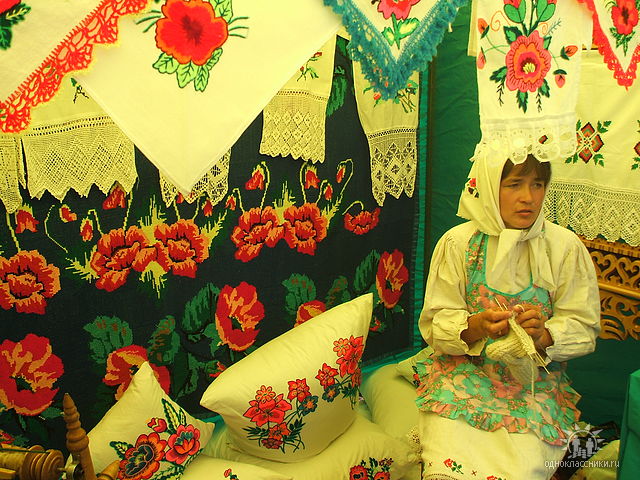 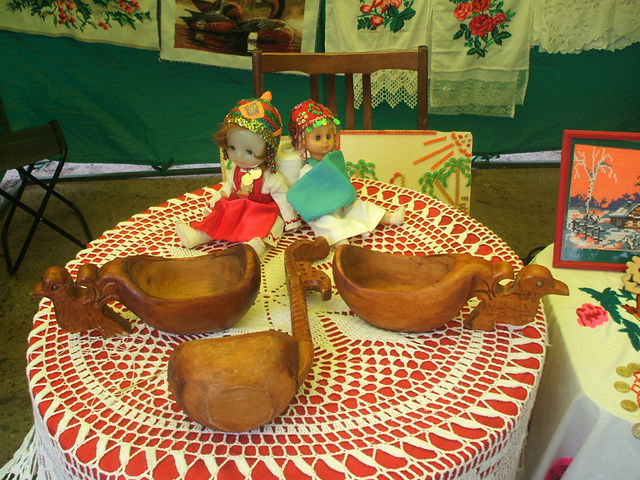 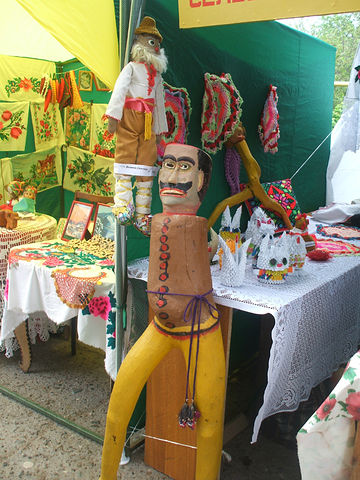 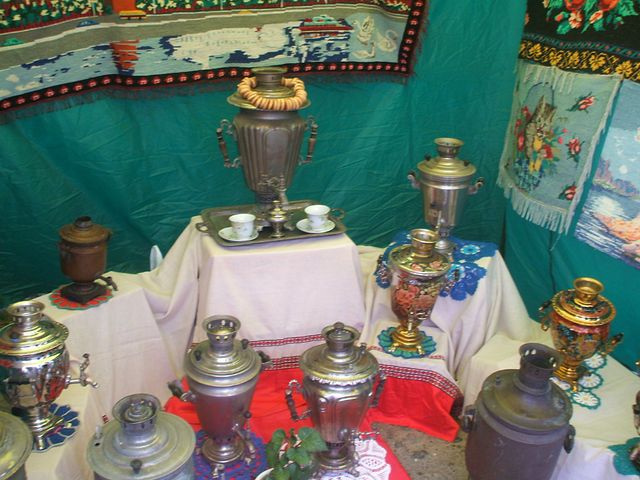 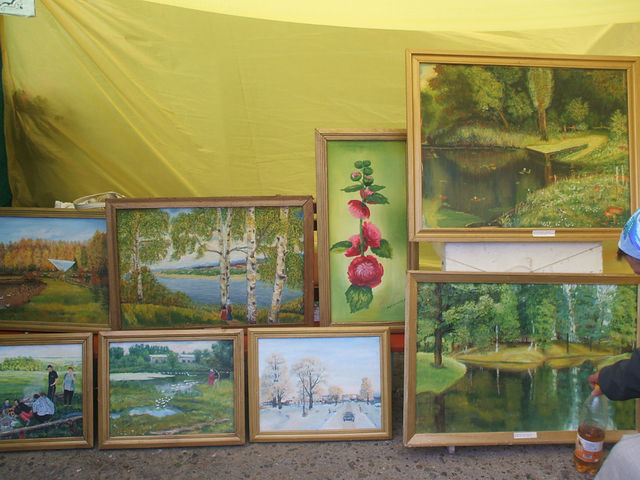 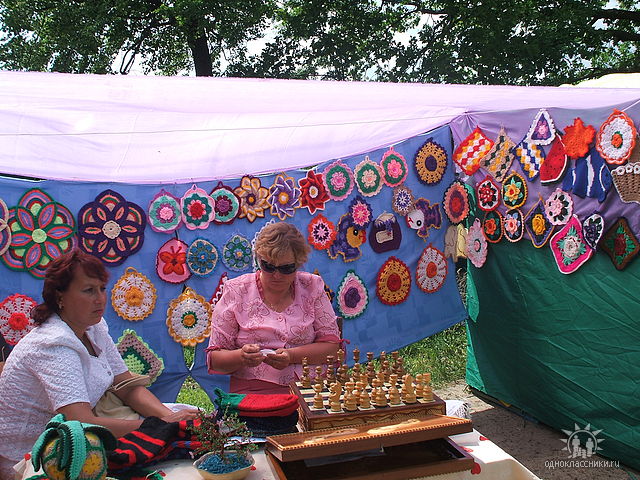 Как празднуют и отдыхают вурнарцы
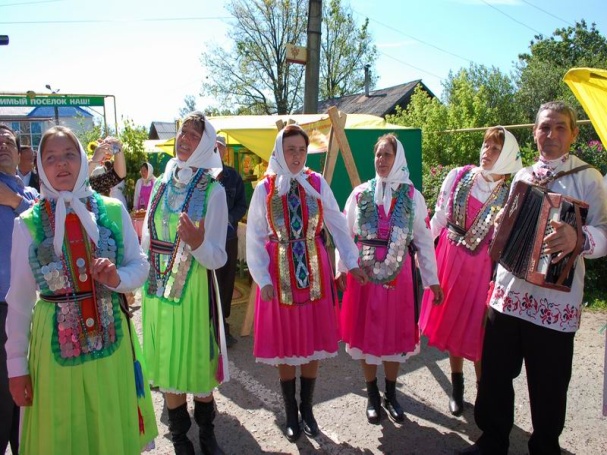 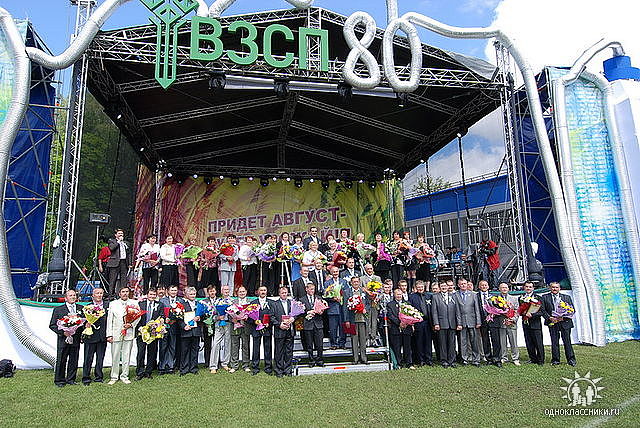 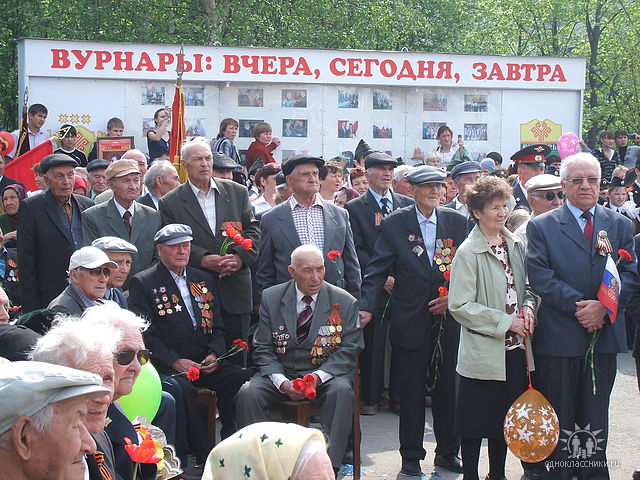 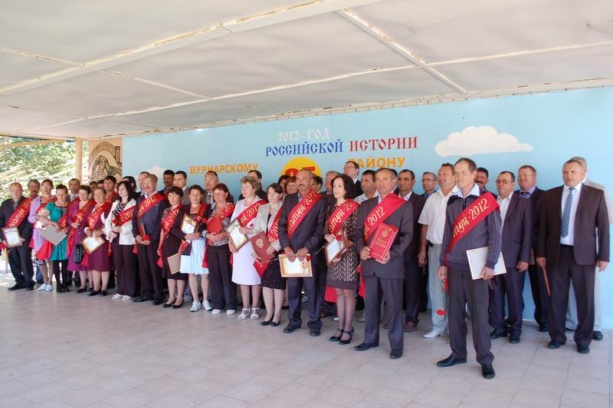 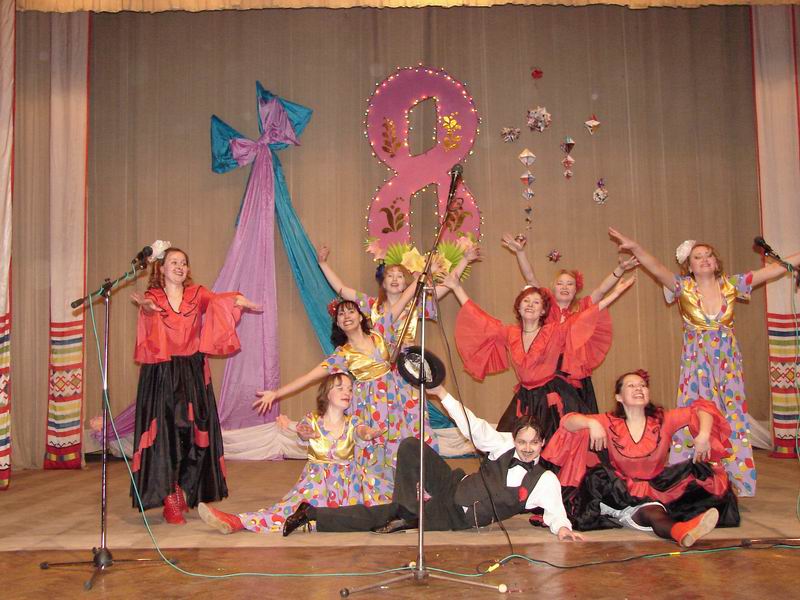 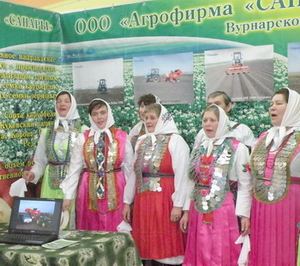 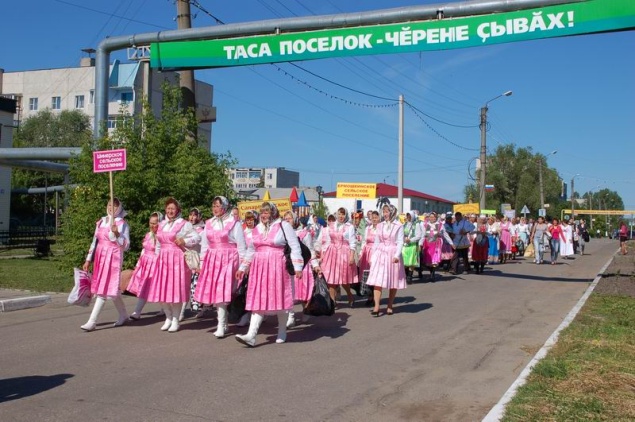 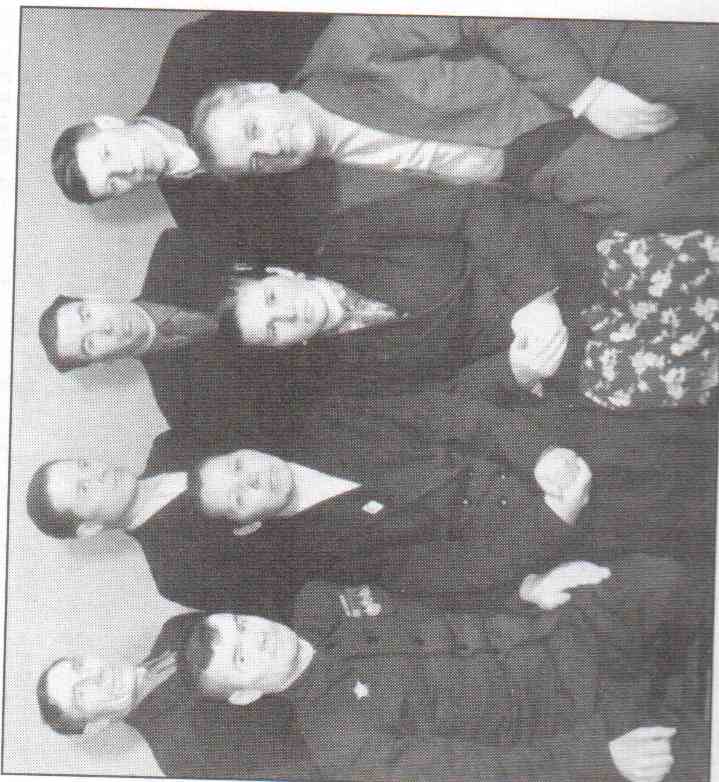 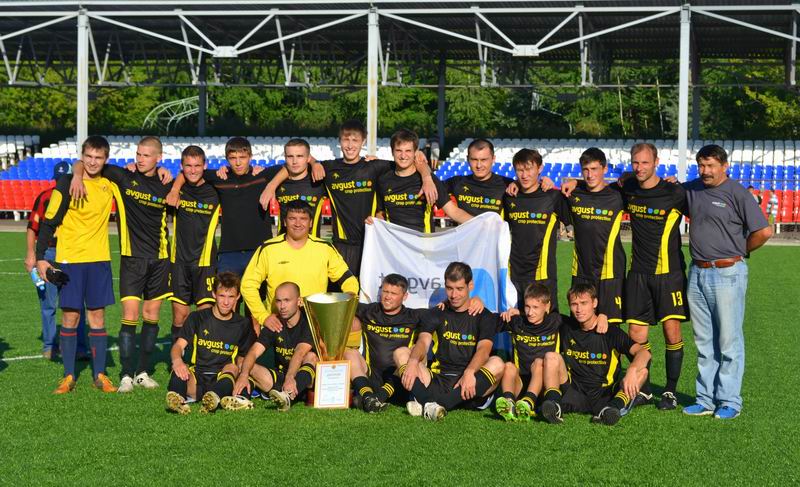 Футбольный клуб «Химик»
Вурнары - Золотоноша
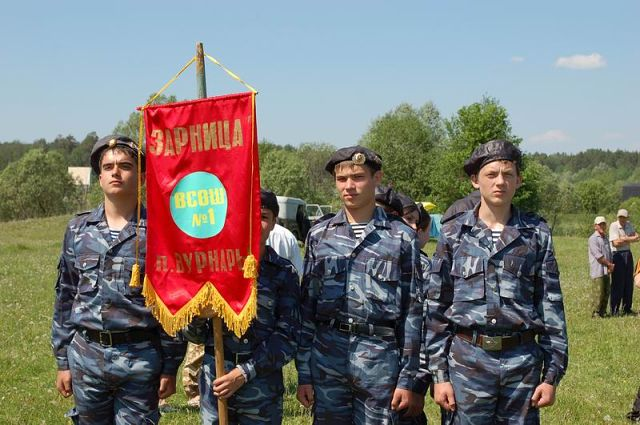 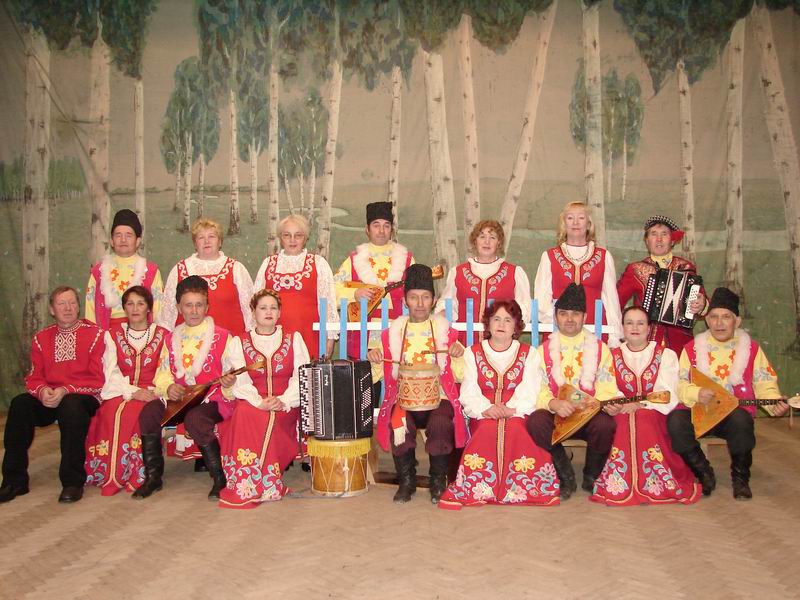 Юнармейские игры «Зарница» и «Орленок»
Вурнарский хор ветеранов
Проводы зимы. Масленица
День славянской письменности и культуры
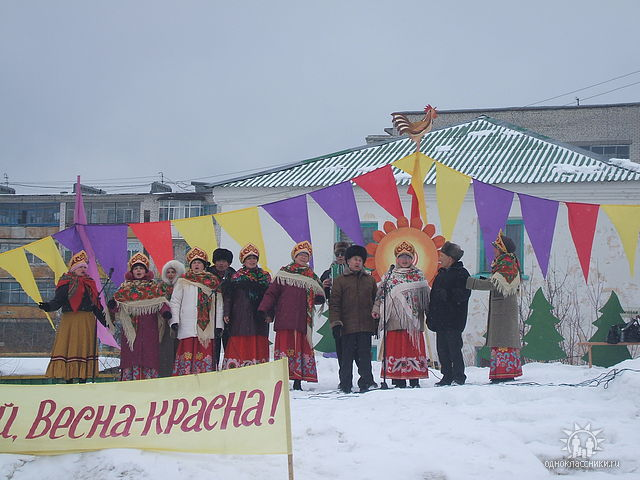 Свадьбы
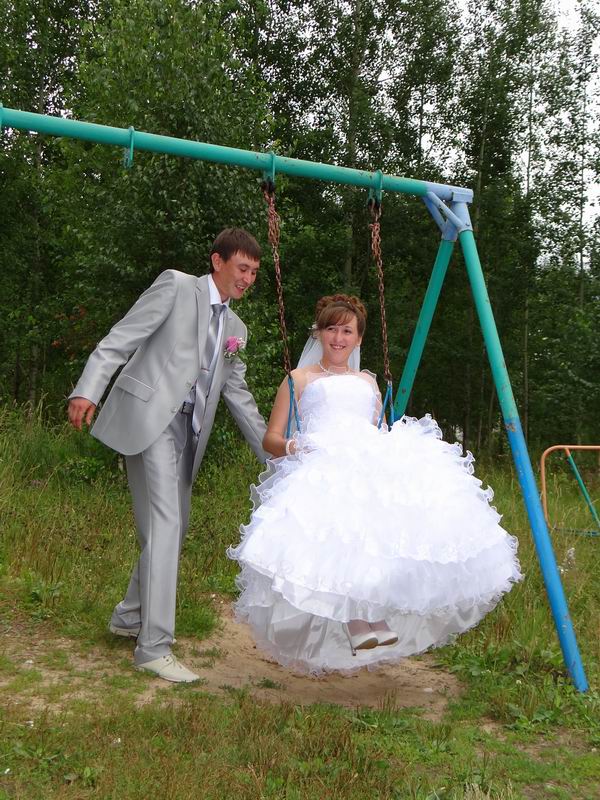 Выпускной
Праздничный салют
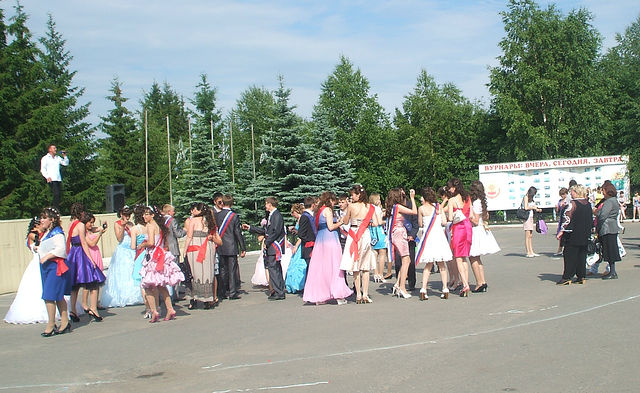 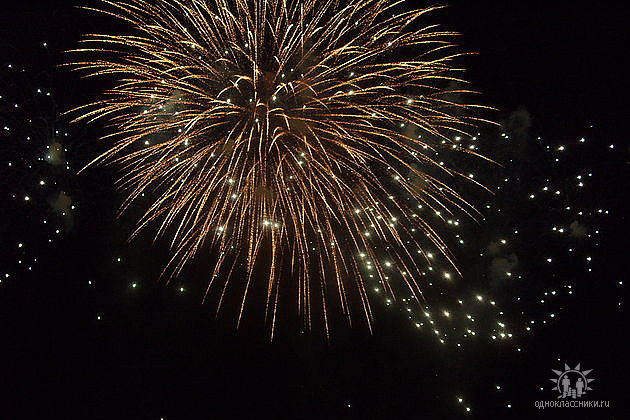 Виртуальную экскурсию по Вурнарскому городскому поселению с Вами провели:
Воспитатель МБДОУ «Детский сад №1 «Солнышко» 
п. Вурнары
НАТАЛИЯ ЮРЬЕВНА
Ученица 7 «Б» класса 
МБОУ «Вурнарская СОШ №1 
им. И.Н. Никифорова»
ВИКТОРИЯ
КОЗЛОВЫ
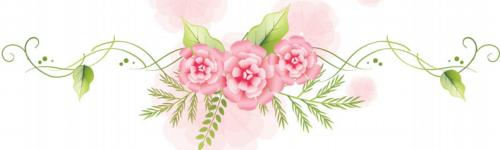 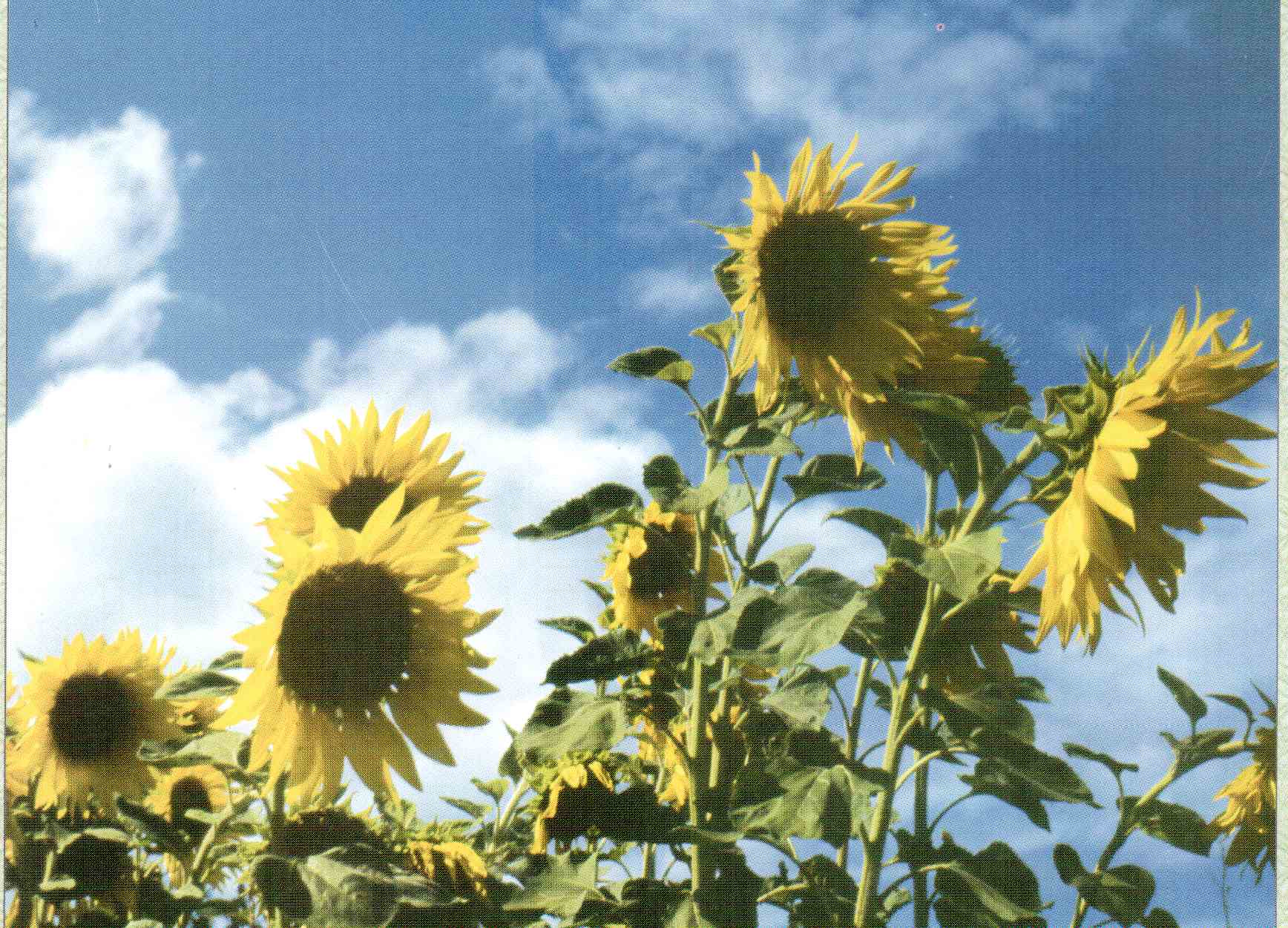 СПАСИБО ЗА ВНИМАНИЕ!